Фотоотчет “Экскурсия воспитанников семейной группы в библиотеку №4 по улице Гаванская 18”
Выполнила воспитатель ГБОУ  Гимназия 642 “Земля и Вселенная” Василеостровского района
 Малеткина Наталья Владимировна
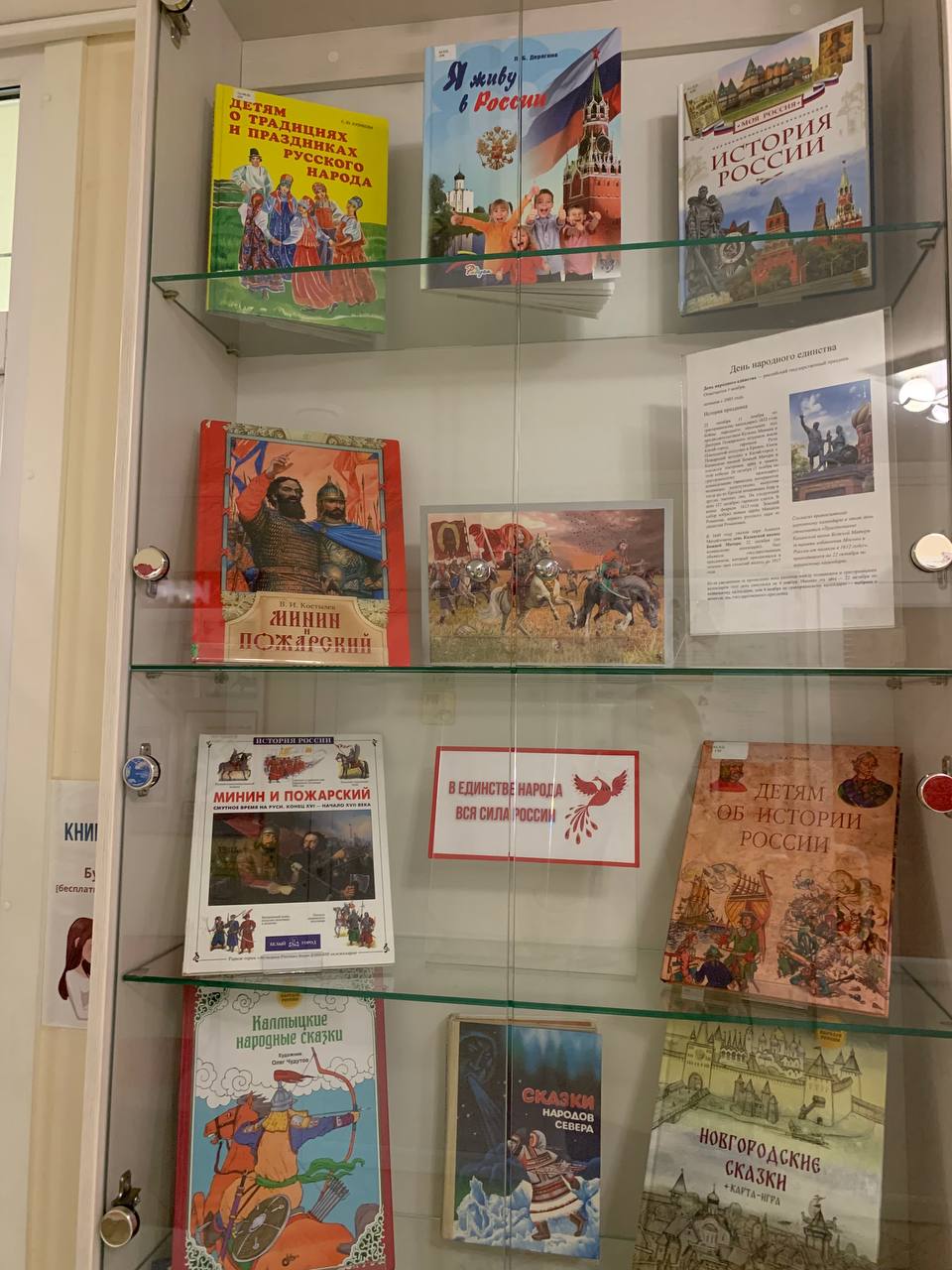 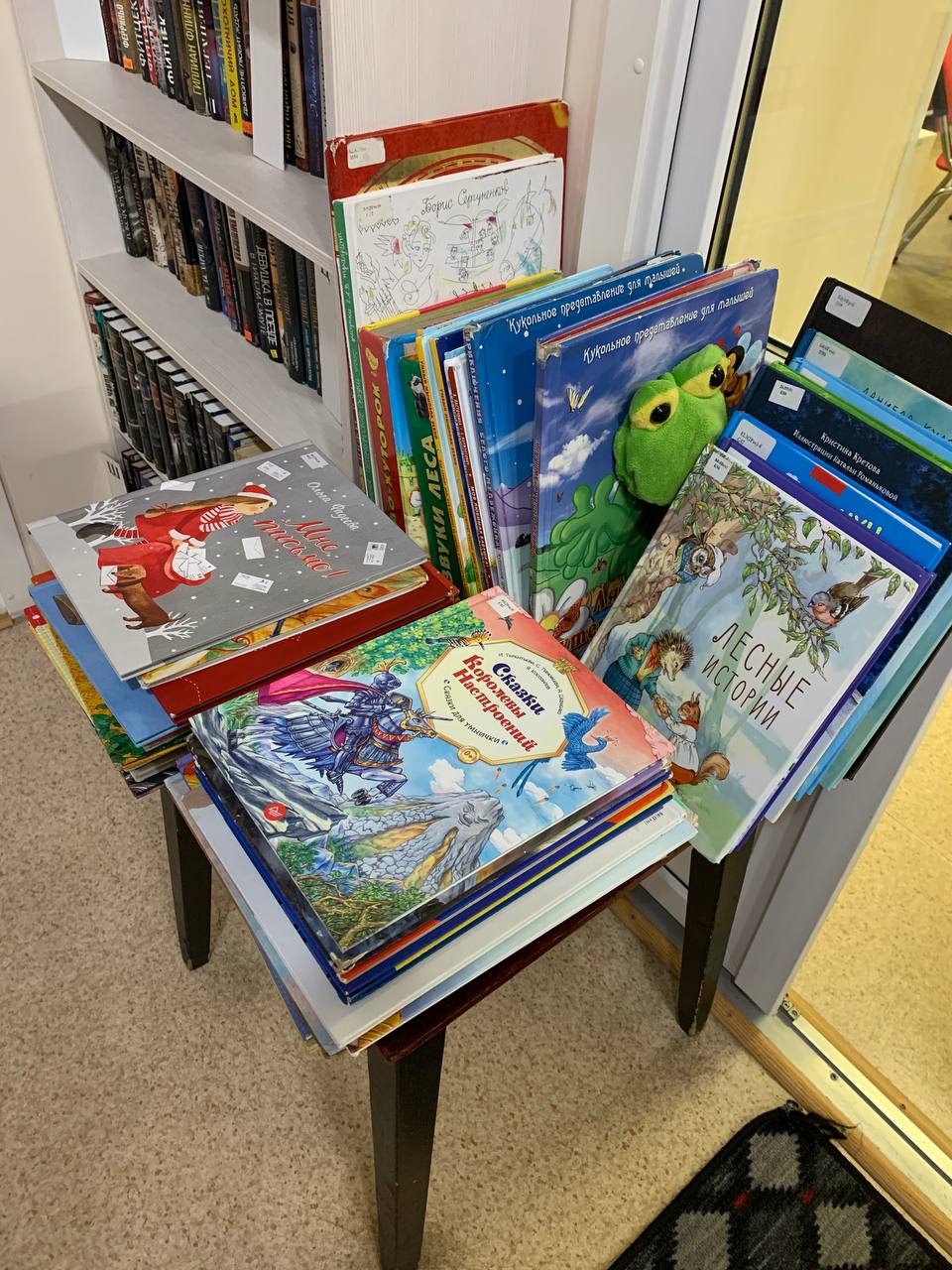 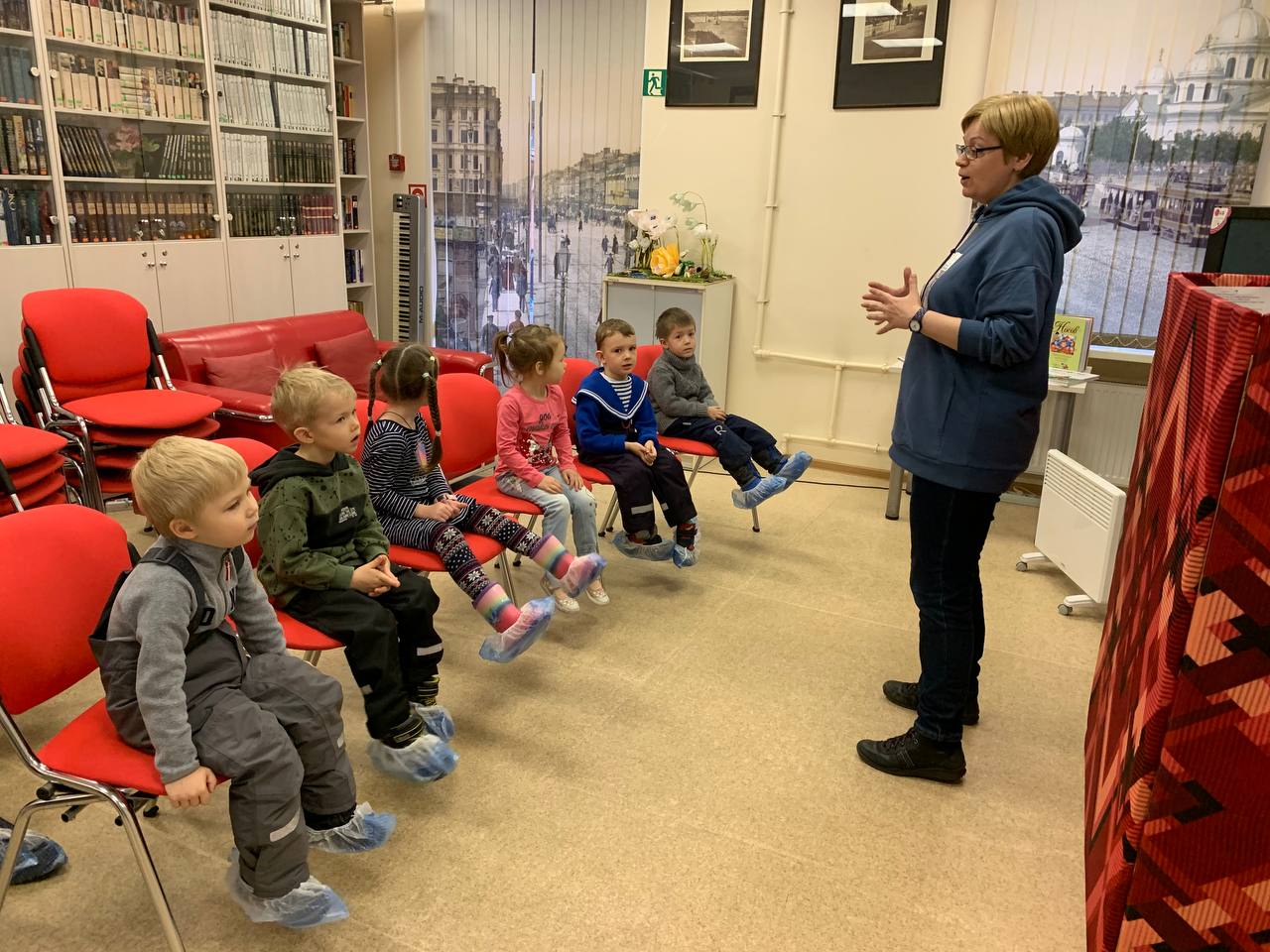 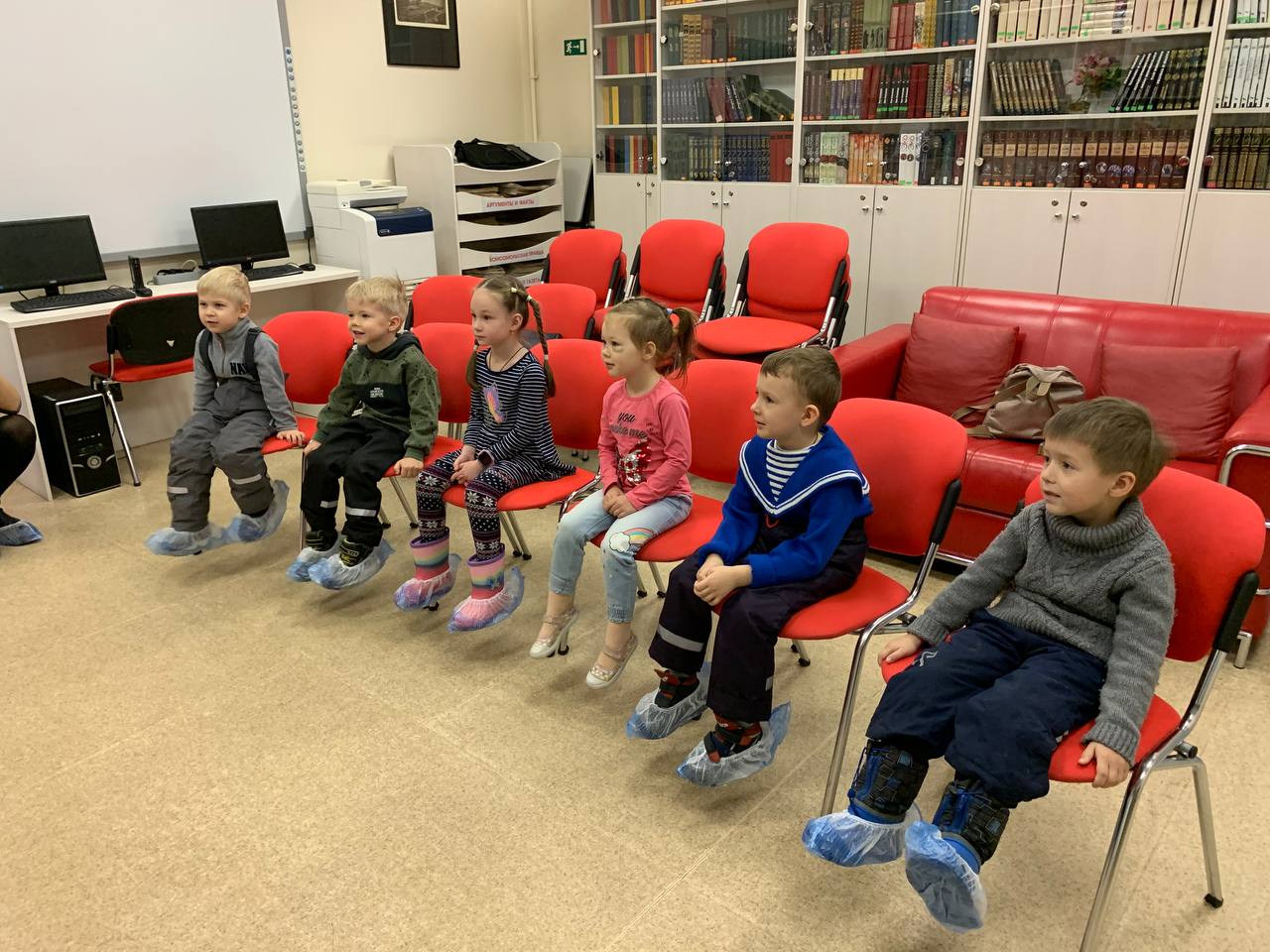 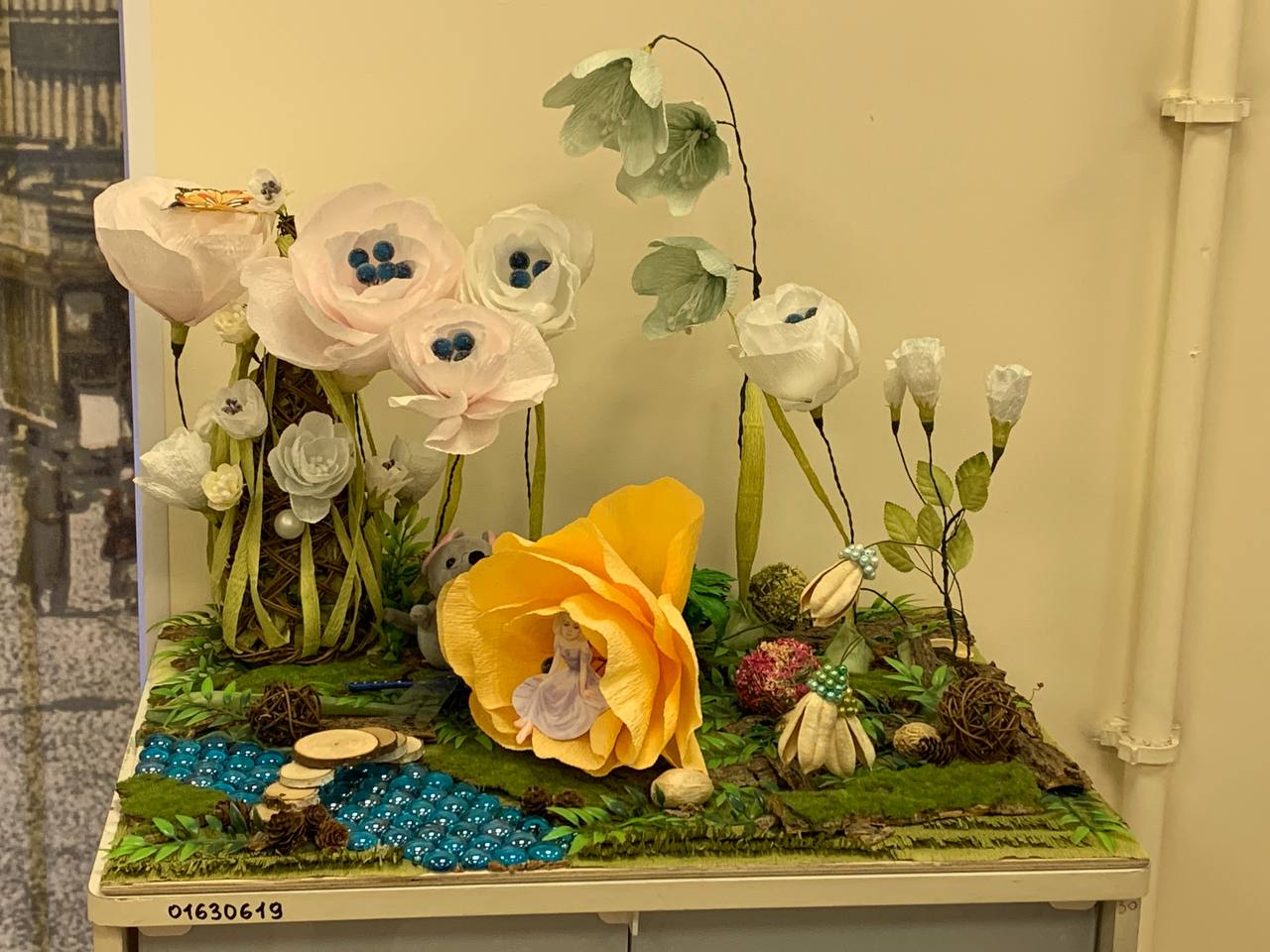 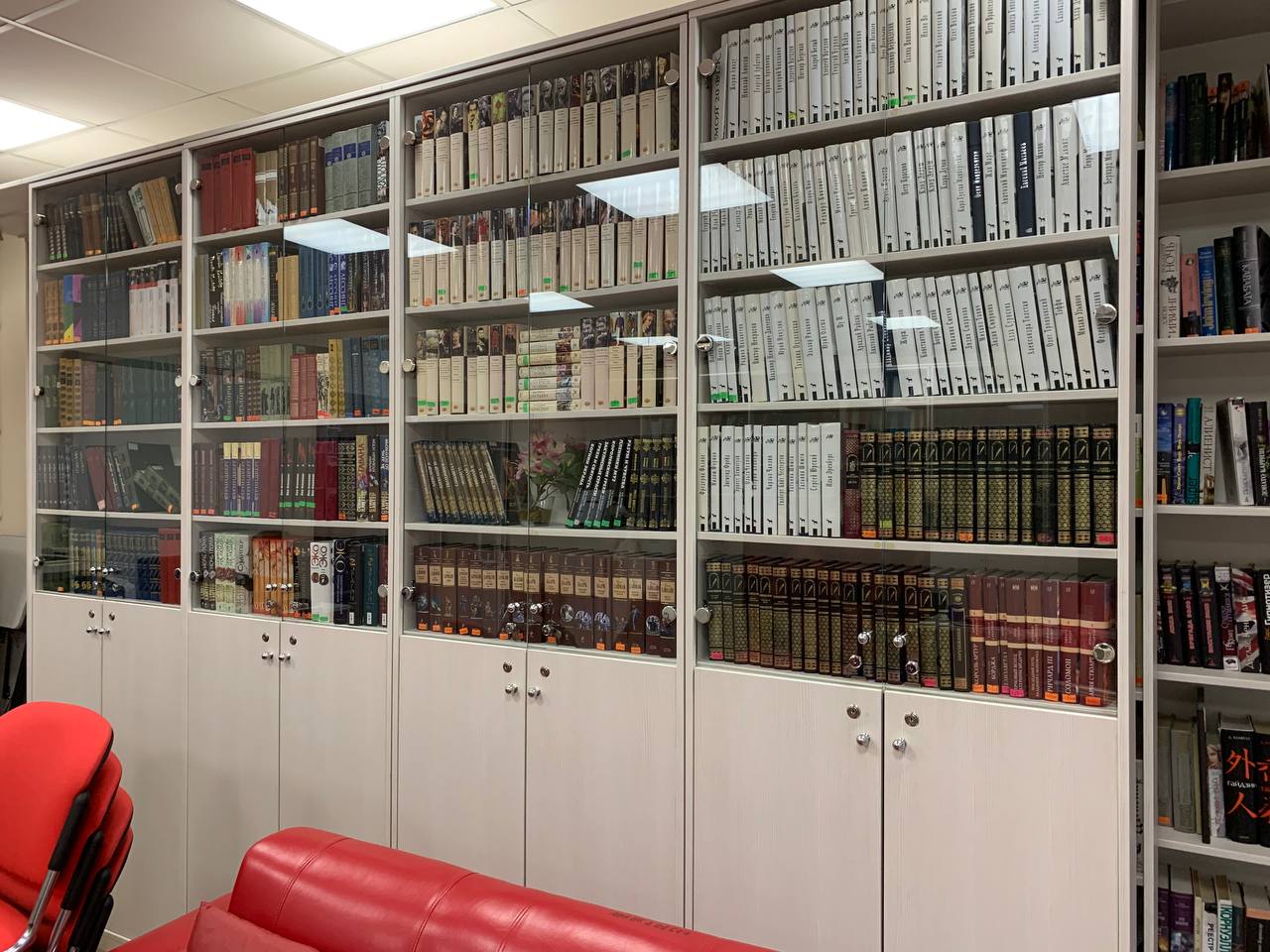 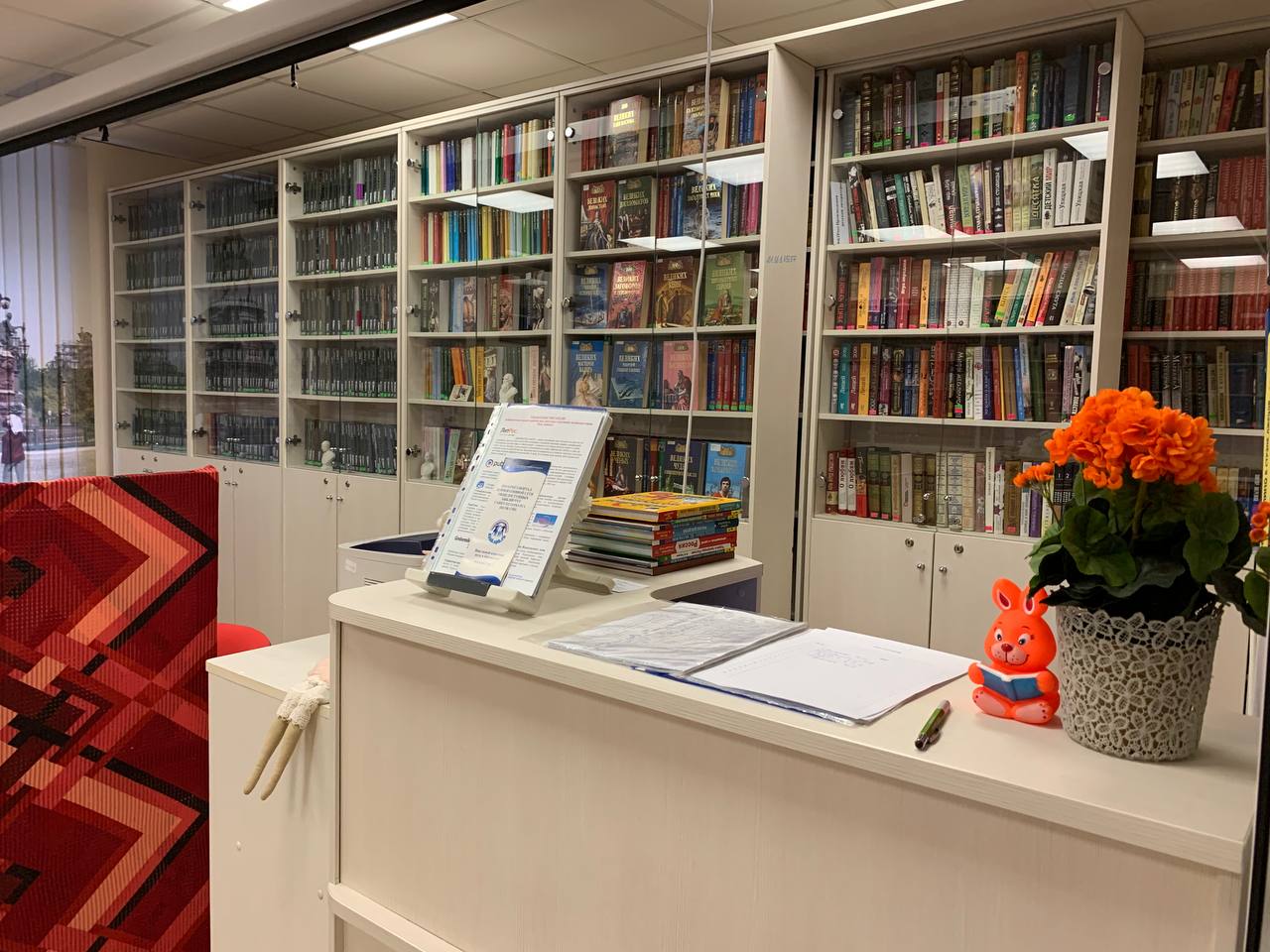 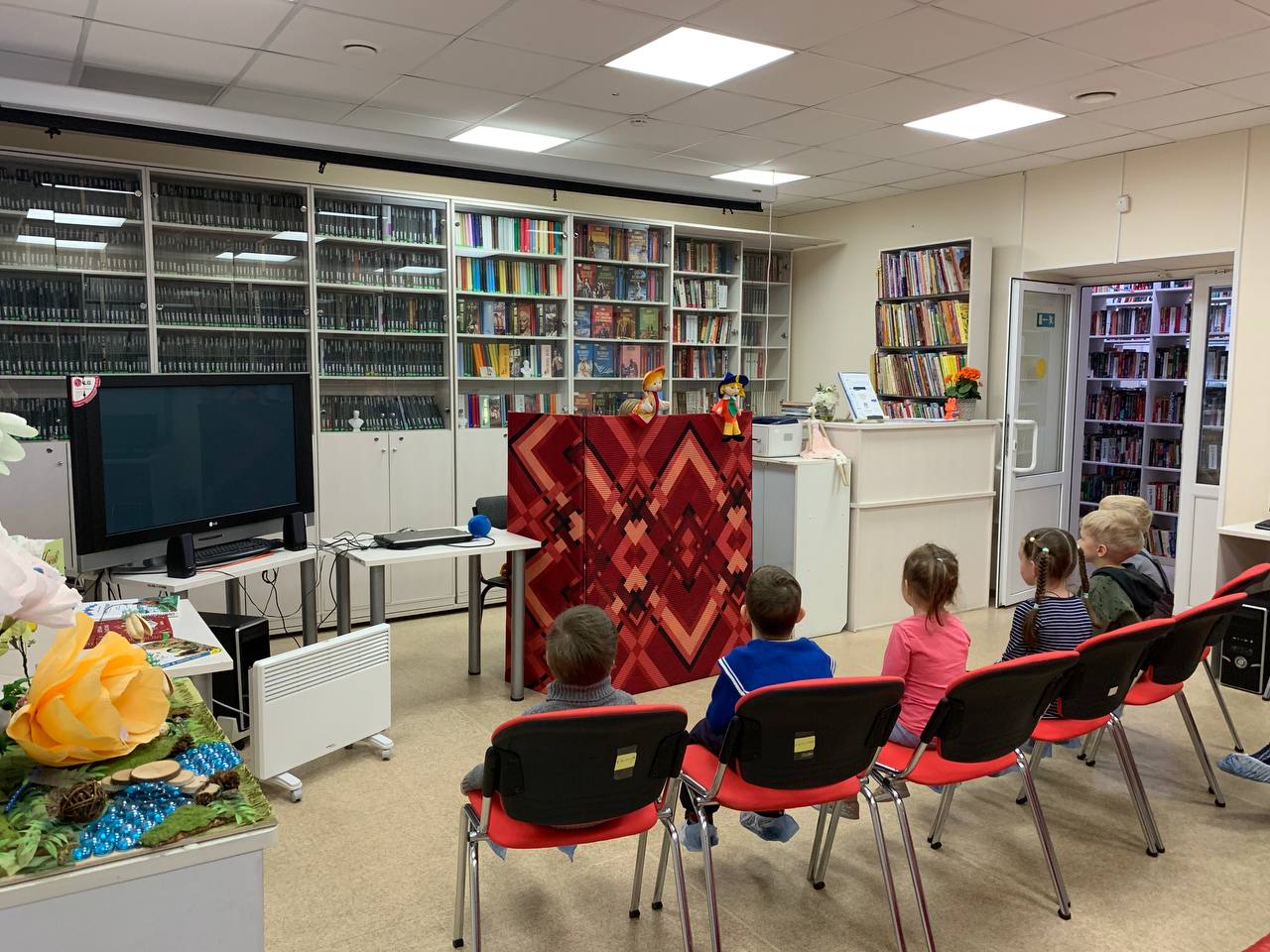 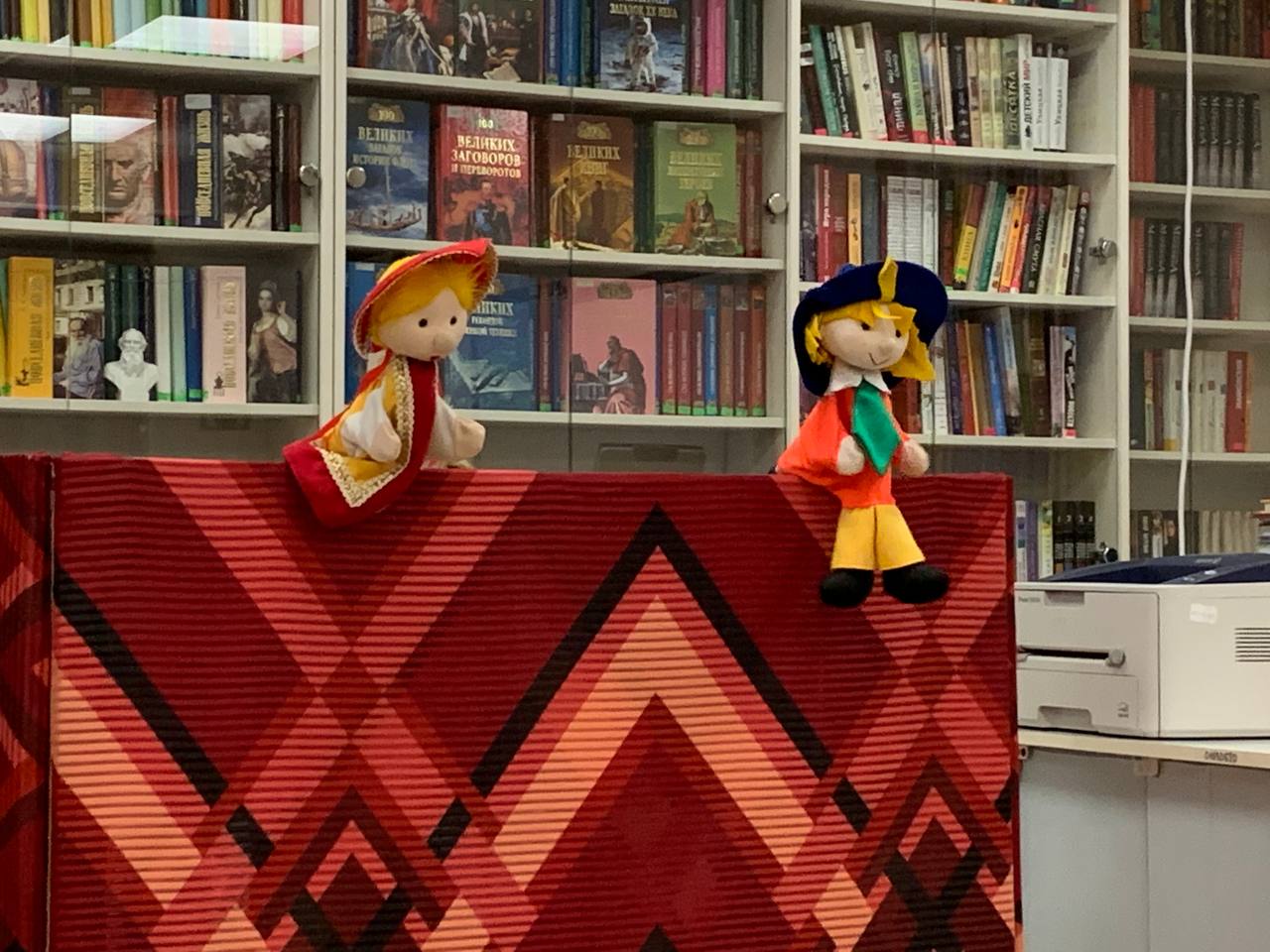 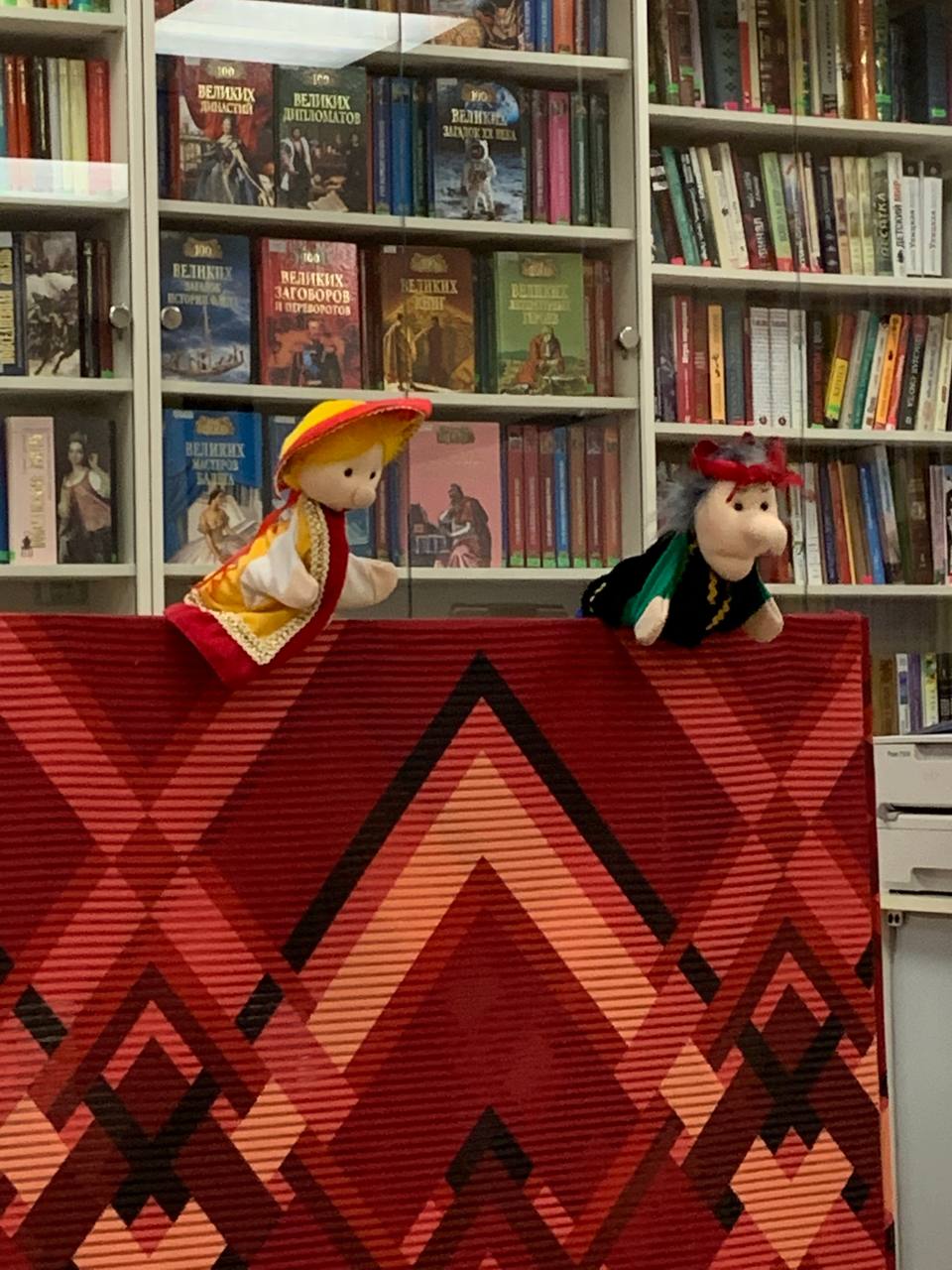 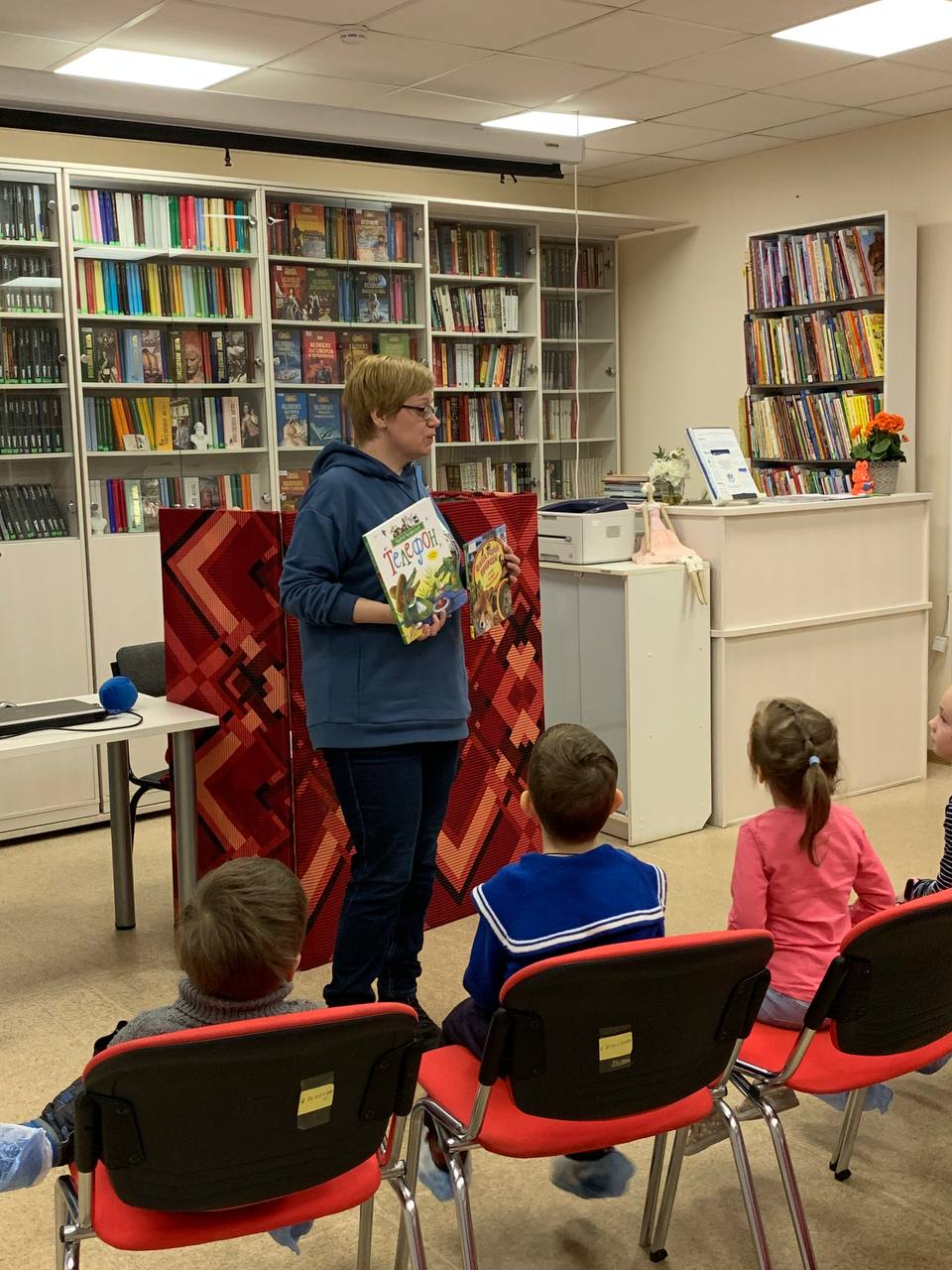 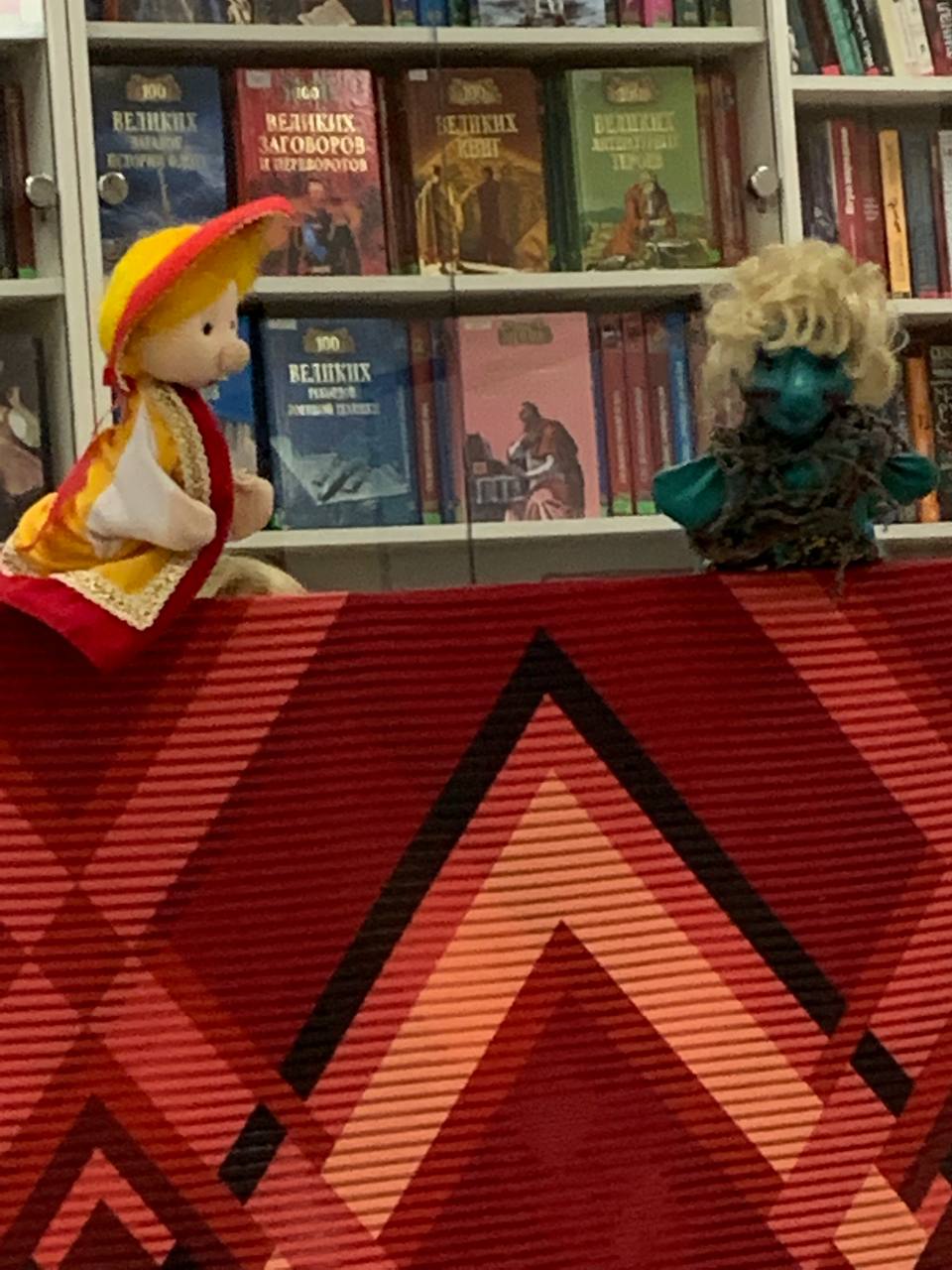 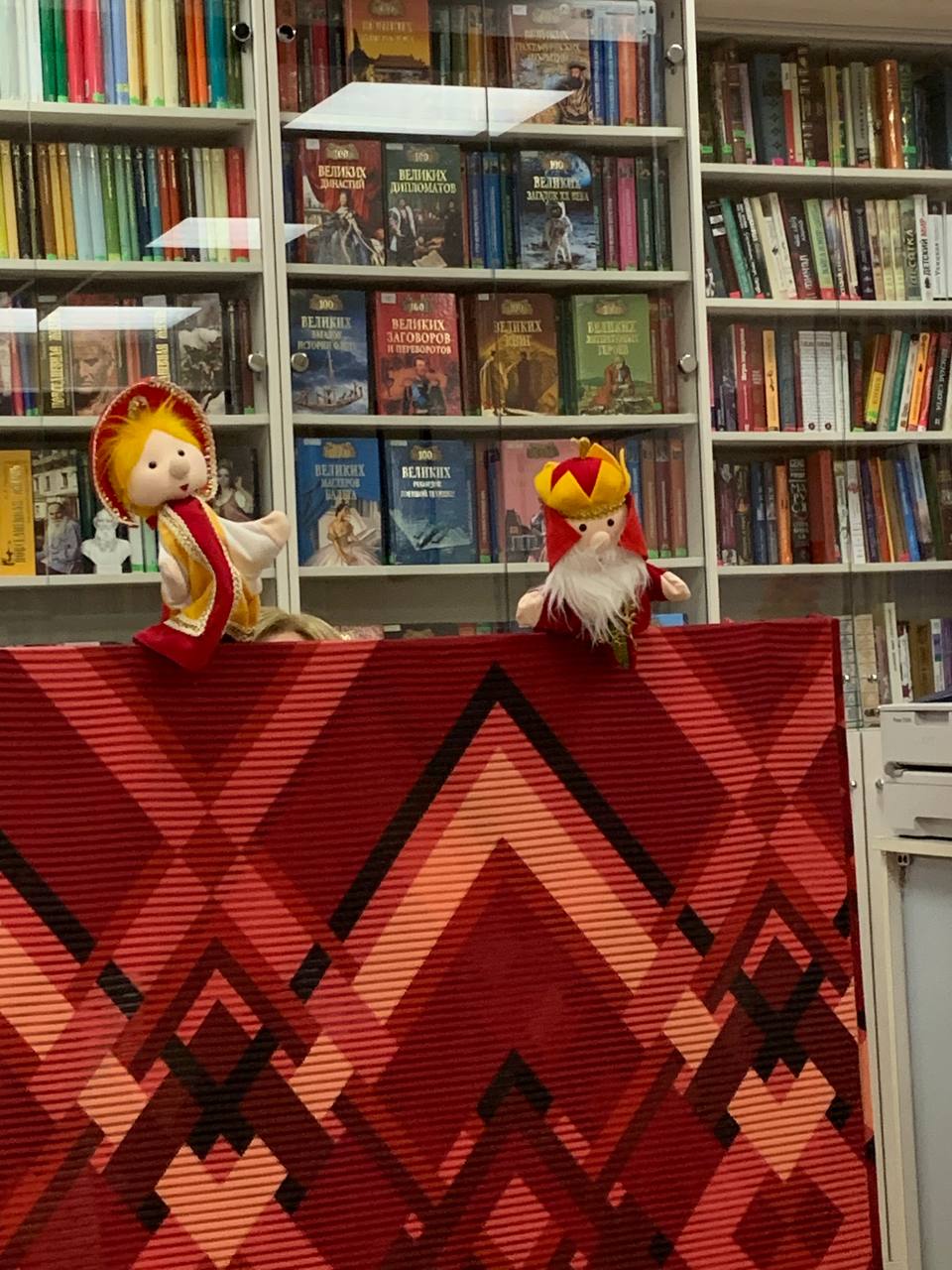 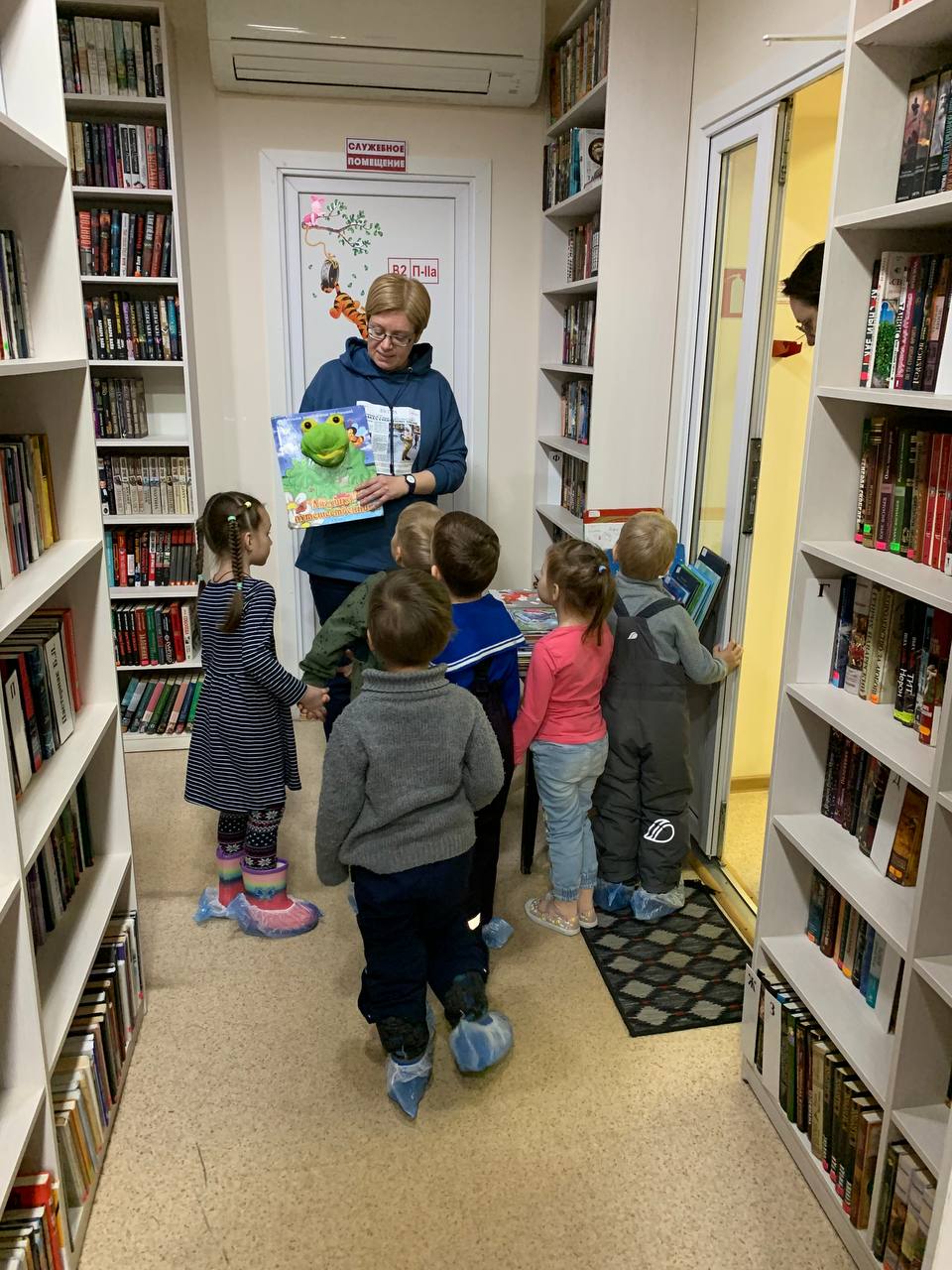 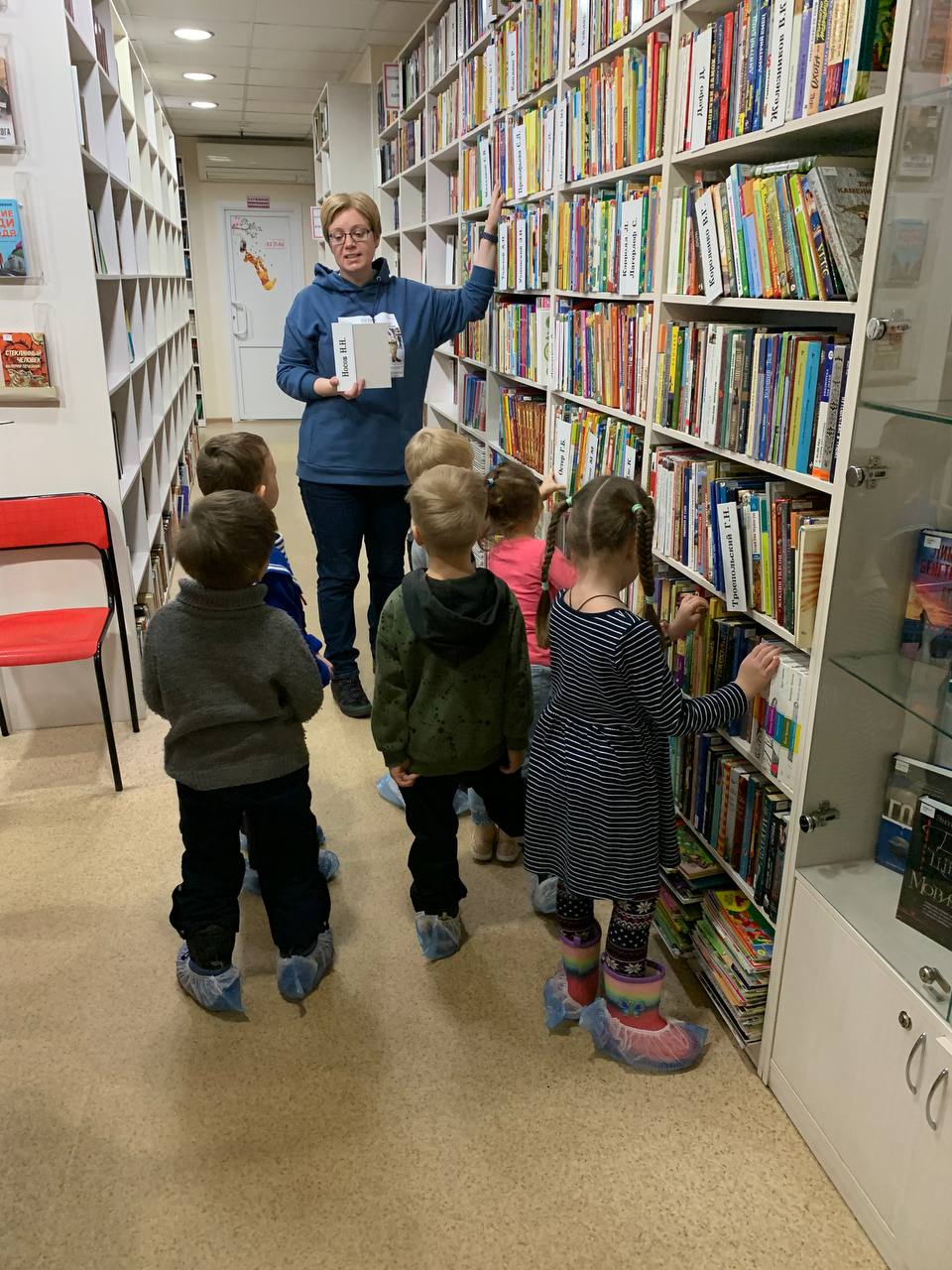 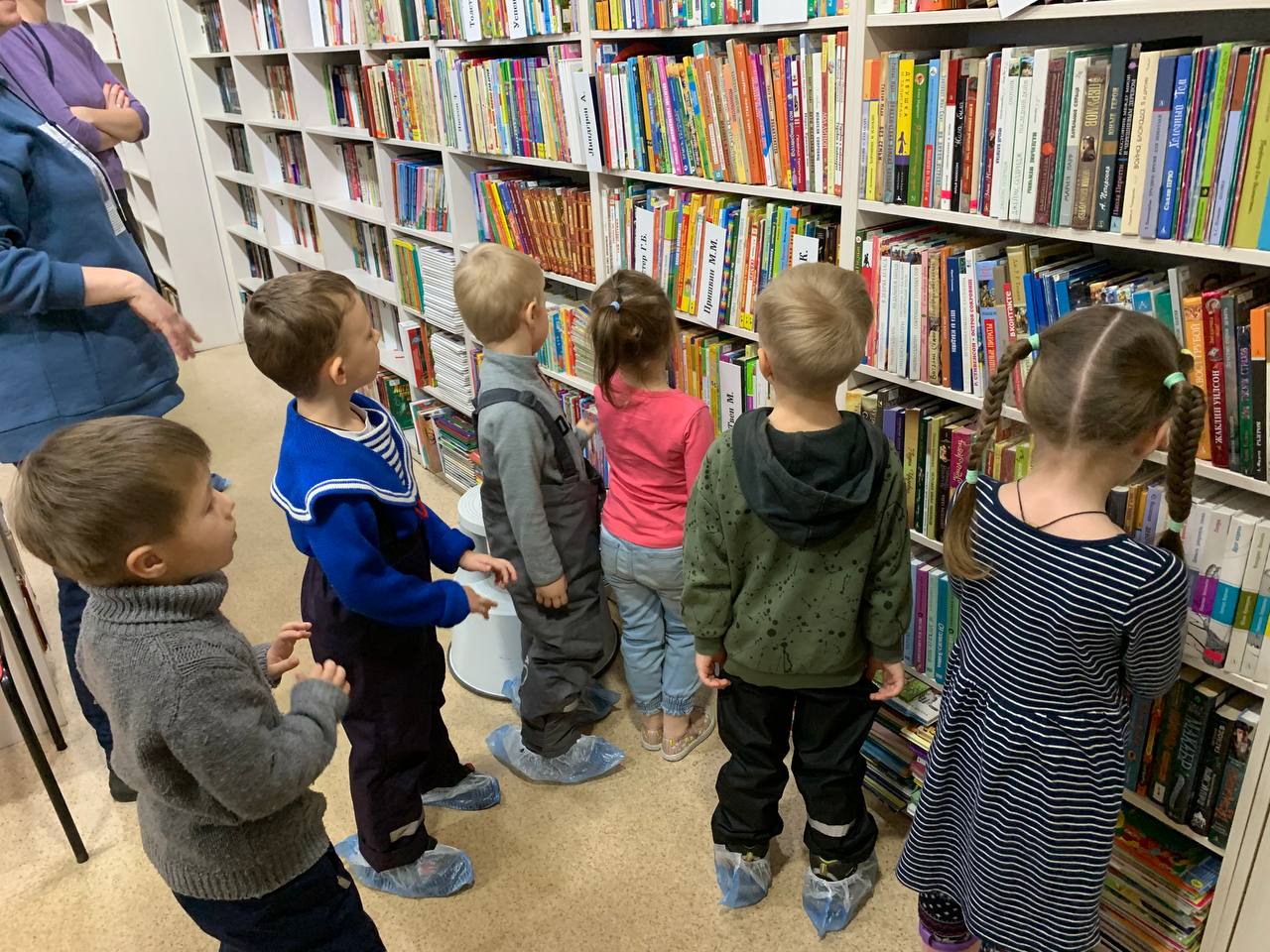 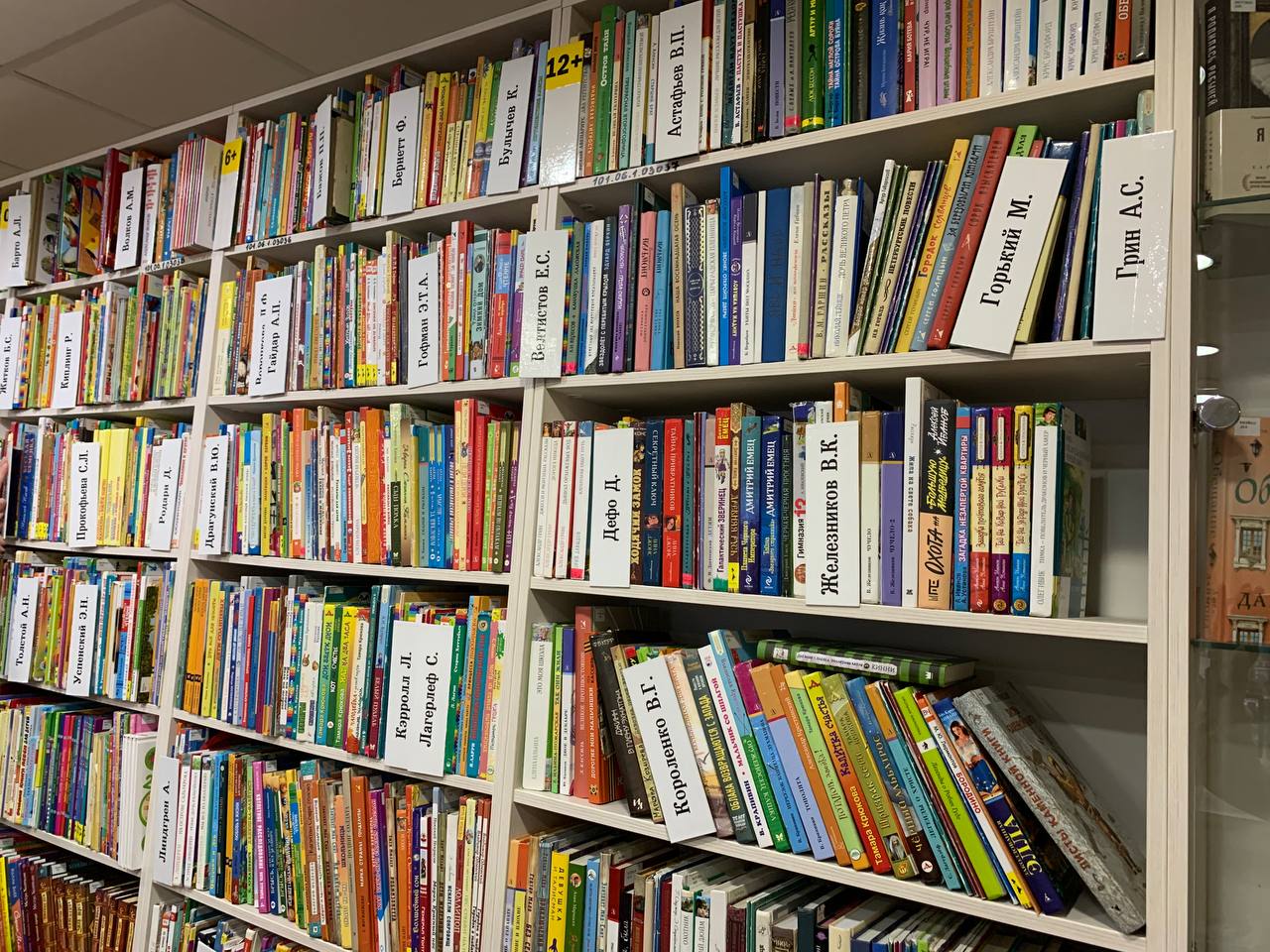 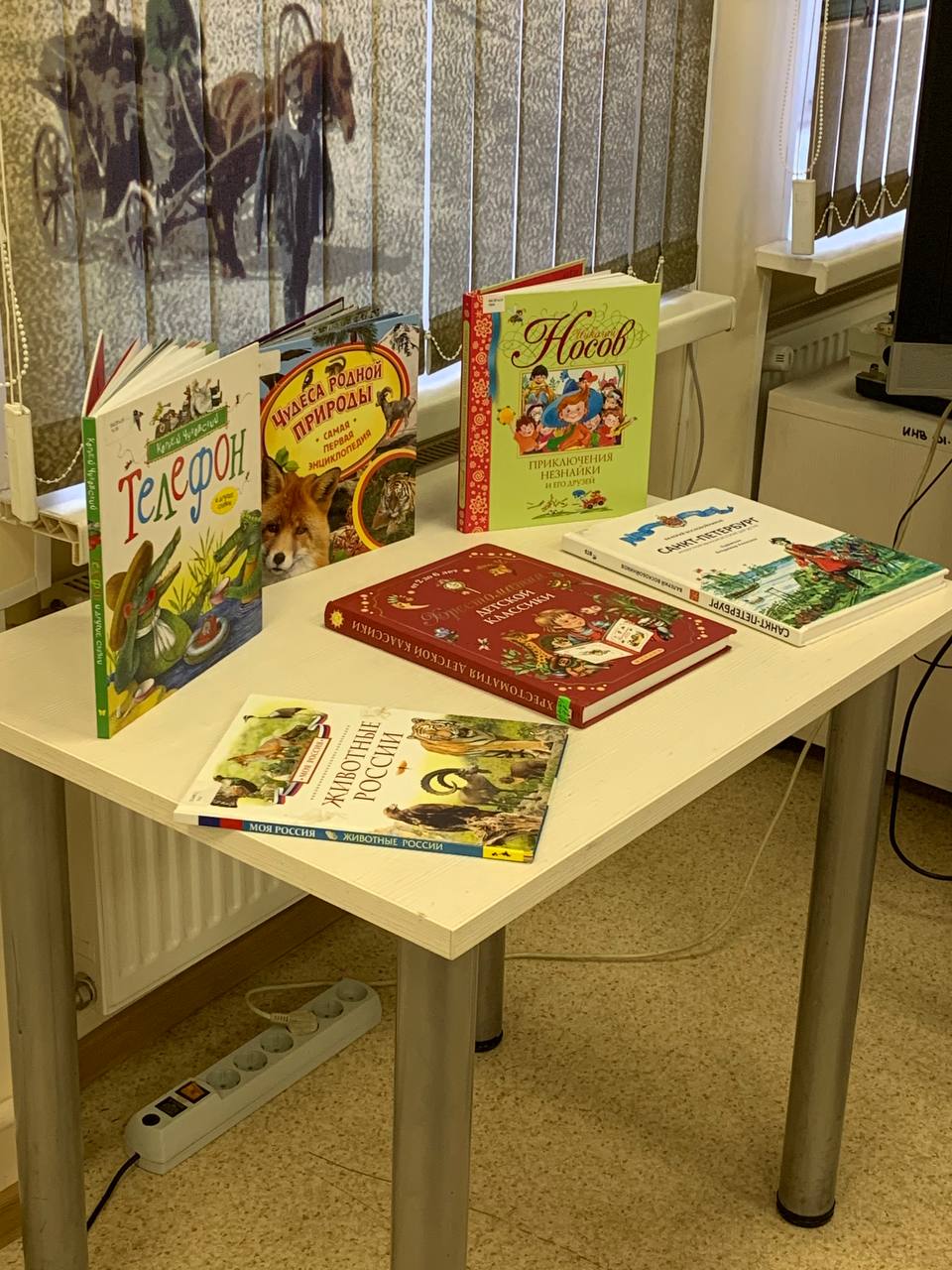 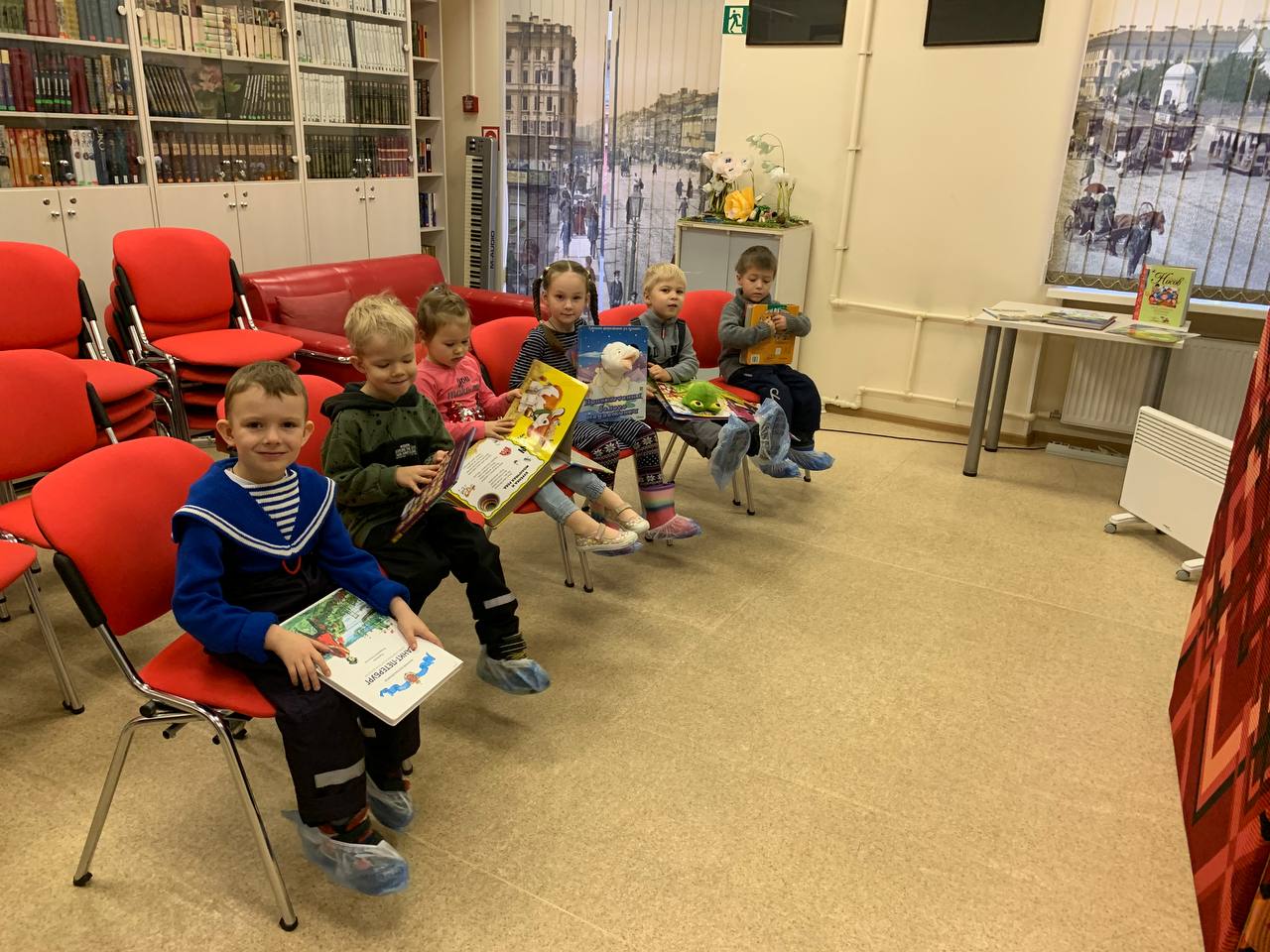 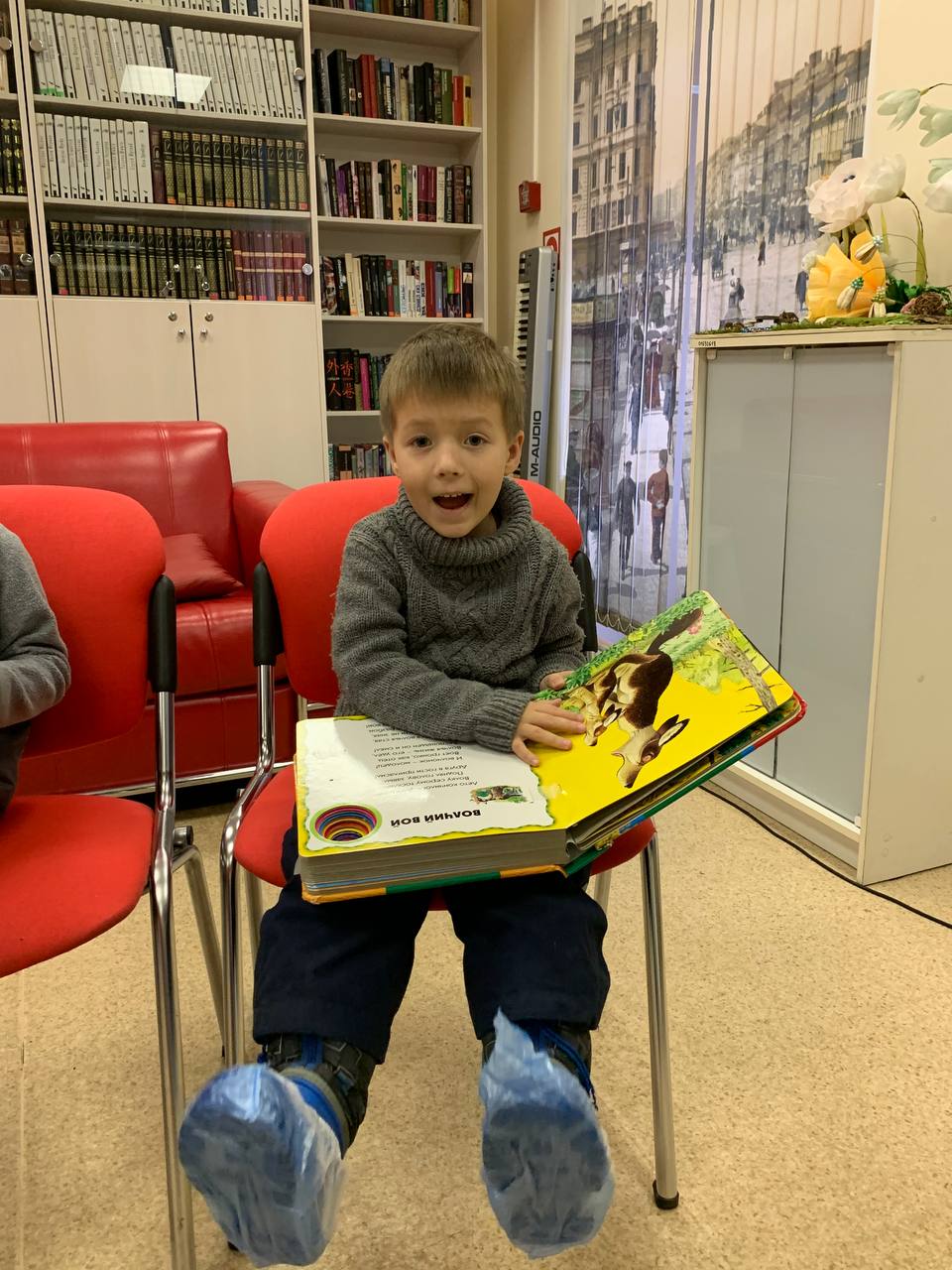 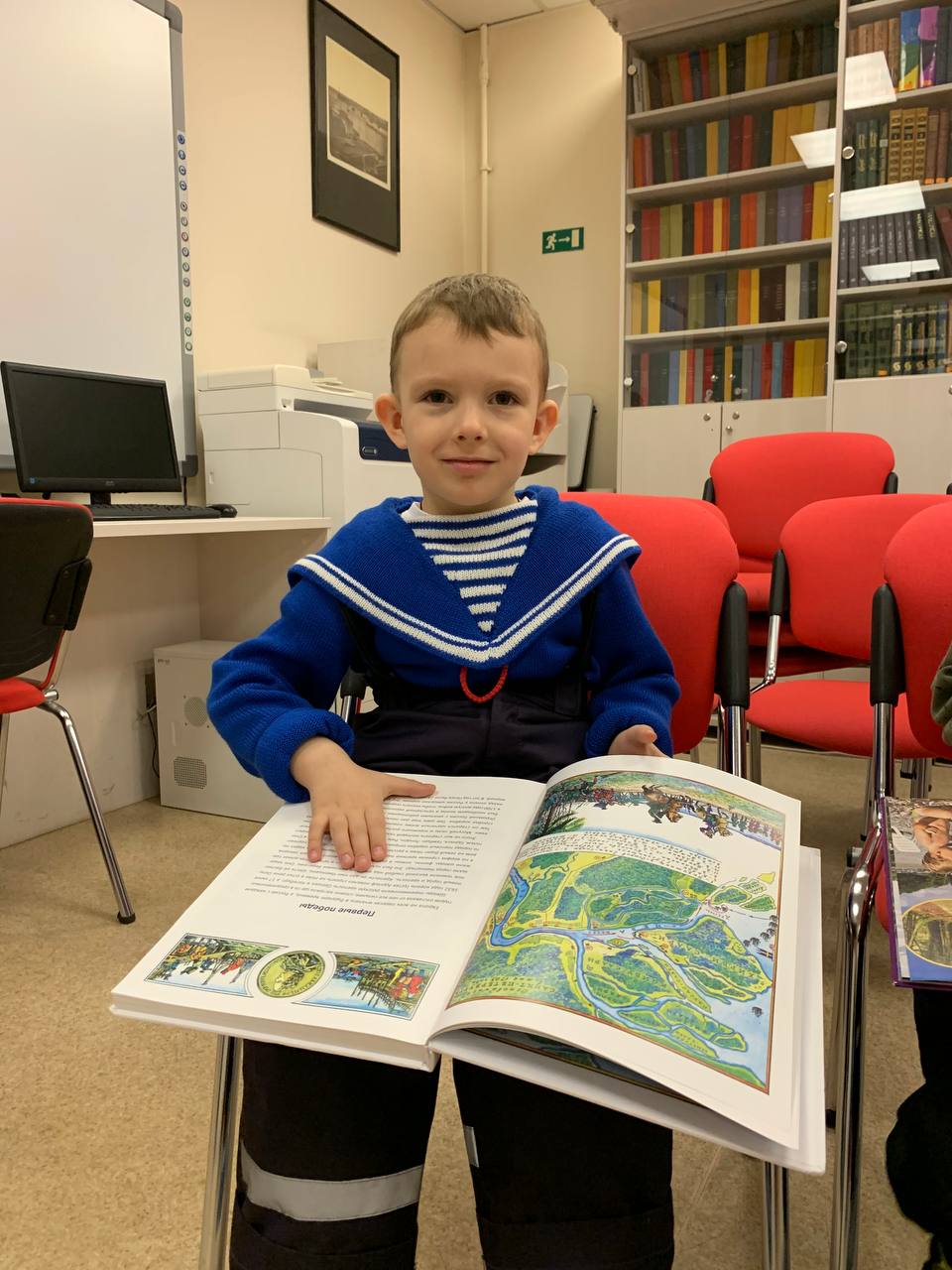 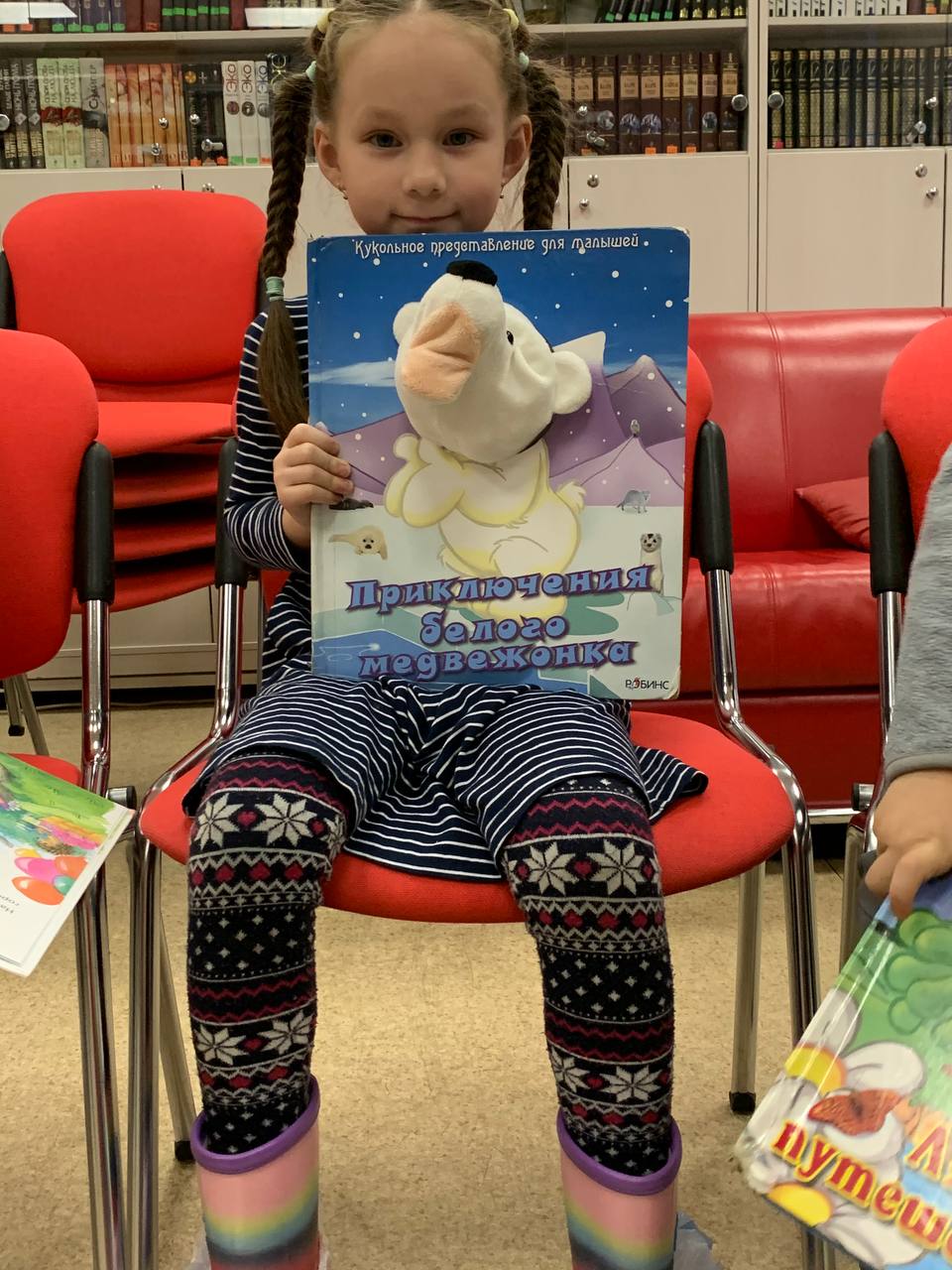 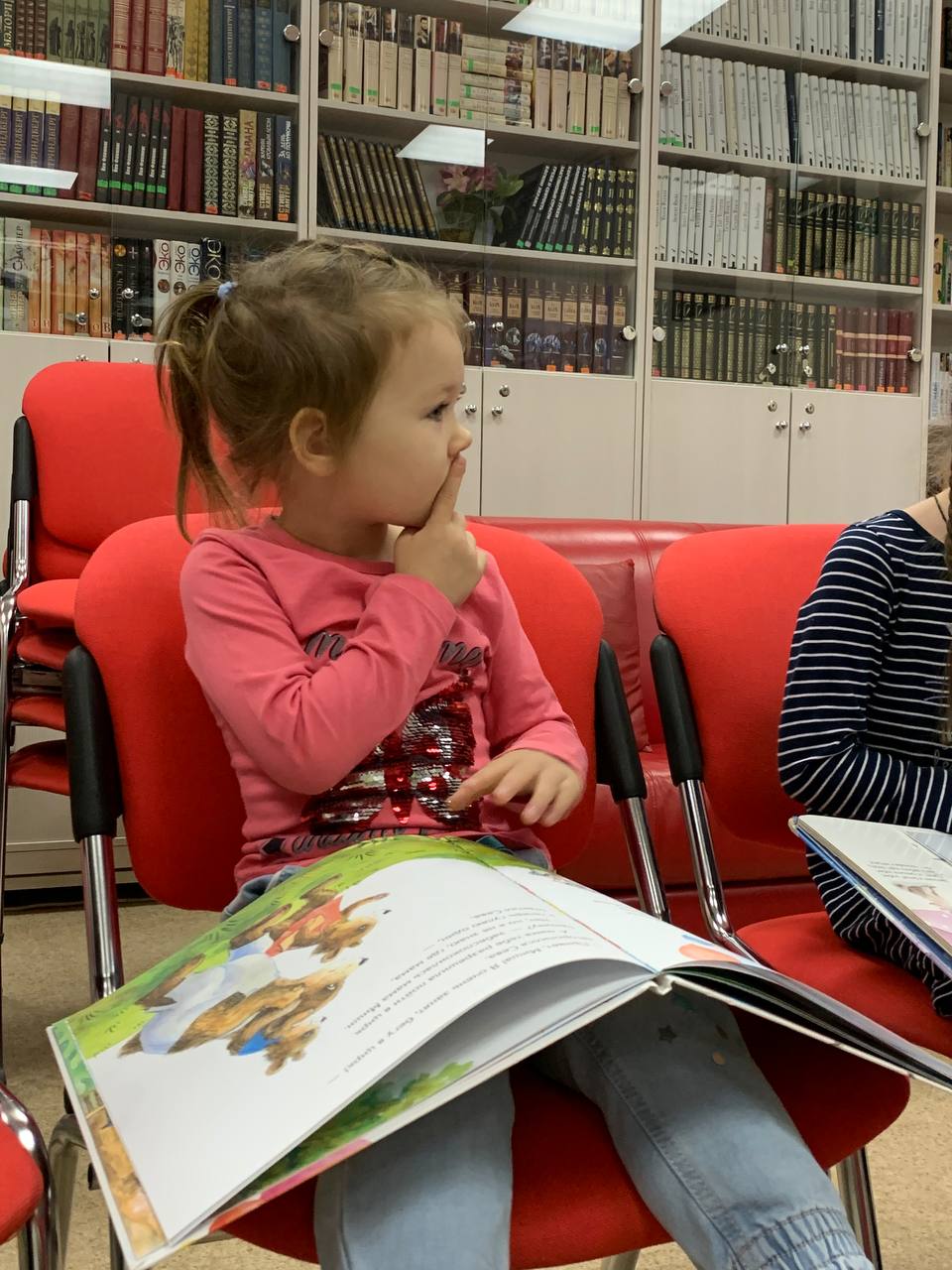 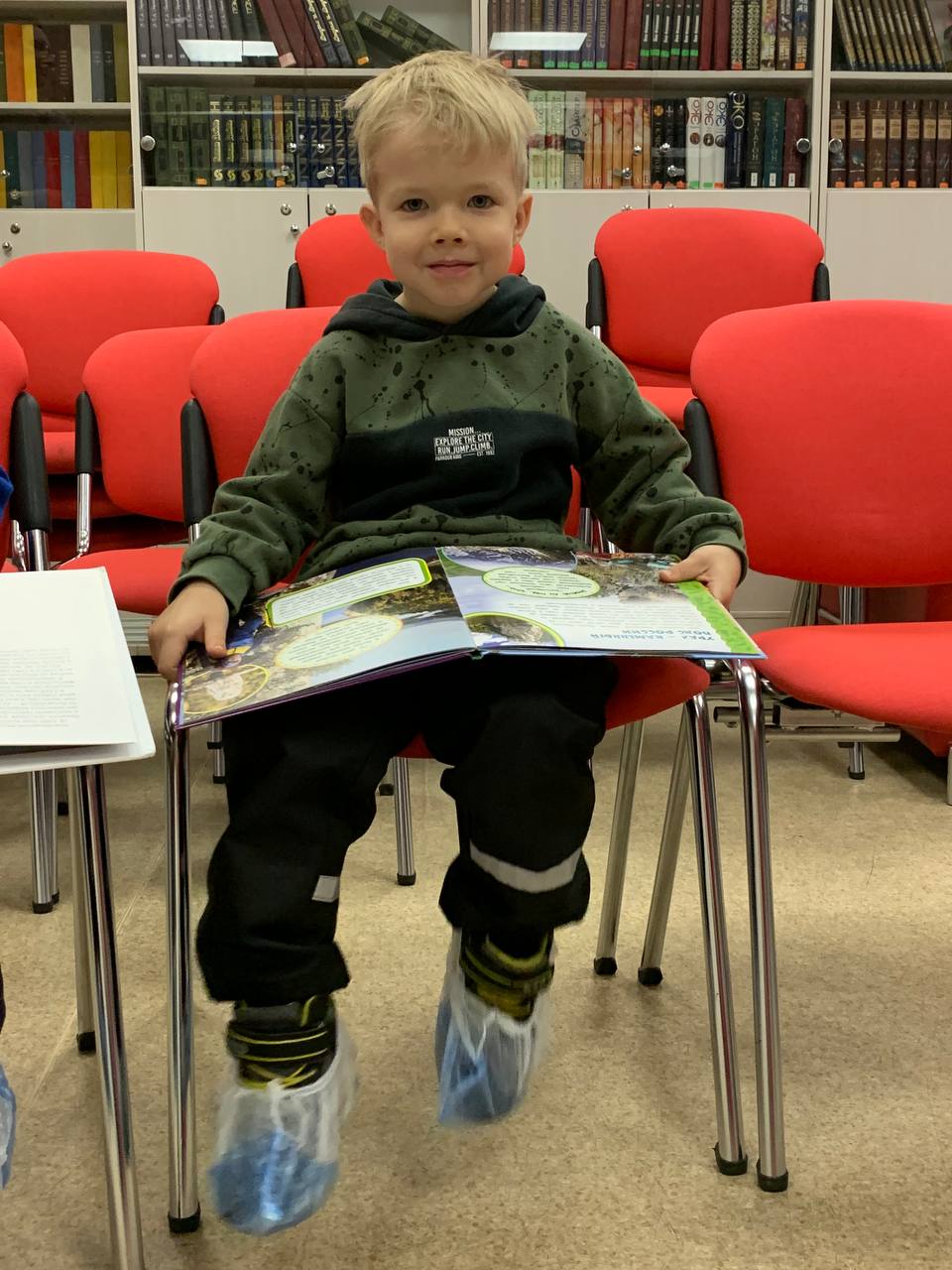 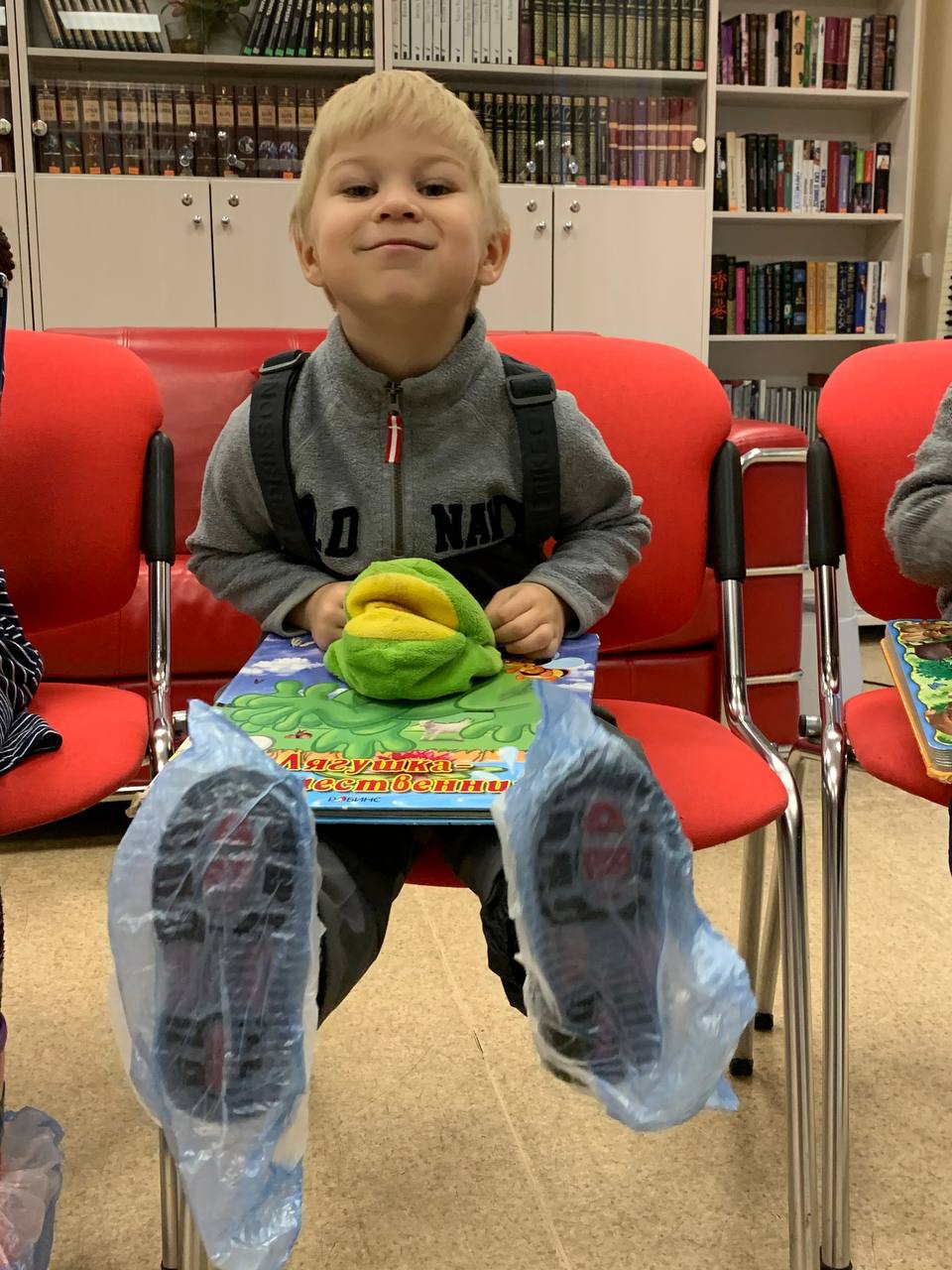 Книжка - лучший друг ребят,
                                         Все об этом говорят,
                                         Книжки обо всем на свете
                                         С радостью расскажут детям.
                                         Тот, кто много книг читает,
                                         Время даром не теряет,
                                         Потому что знаний новых
                                         Дать всегда они готовы.

Ребята из Семейной группы среднего возраста посетили библиотеку №4 по улице Гаванская, дом 18. 
Детям рассказали, как пользоваться книгами в библиотеке, как найти нужную книгу, кто такой библиотекарь.
Ребята повстречались со сказочными кукольными персонажами, которые загадывали им разные загадки и давали полезные советы.
Дети узнали, что к книгам нужно бережно относиться.
Всем рекомендовали записаться в библиотеку.
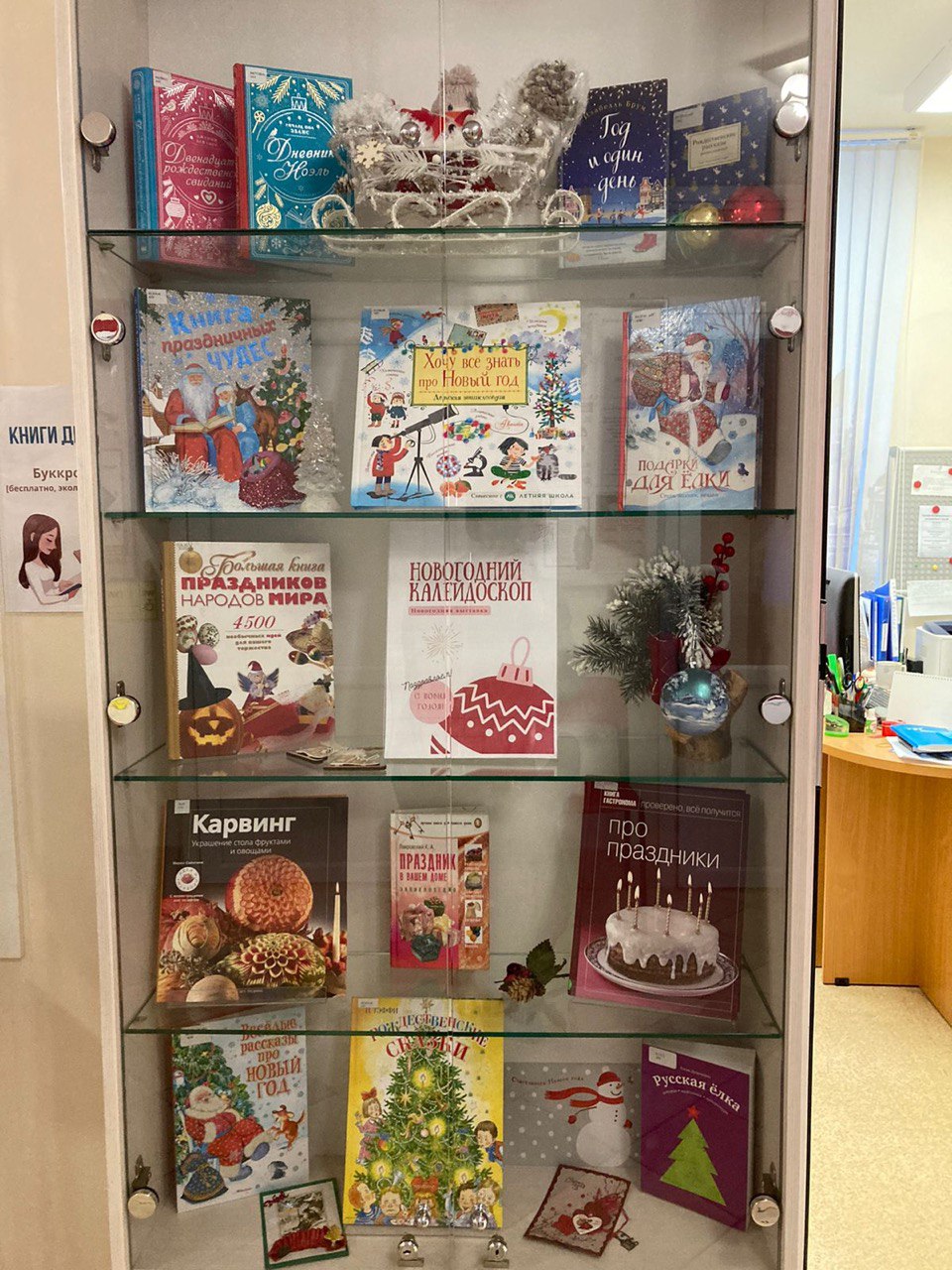 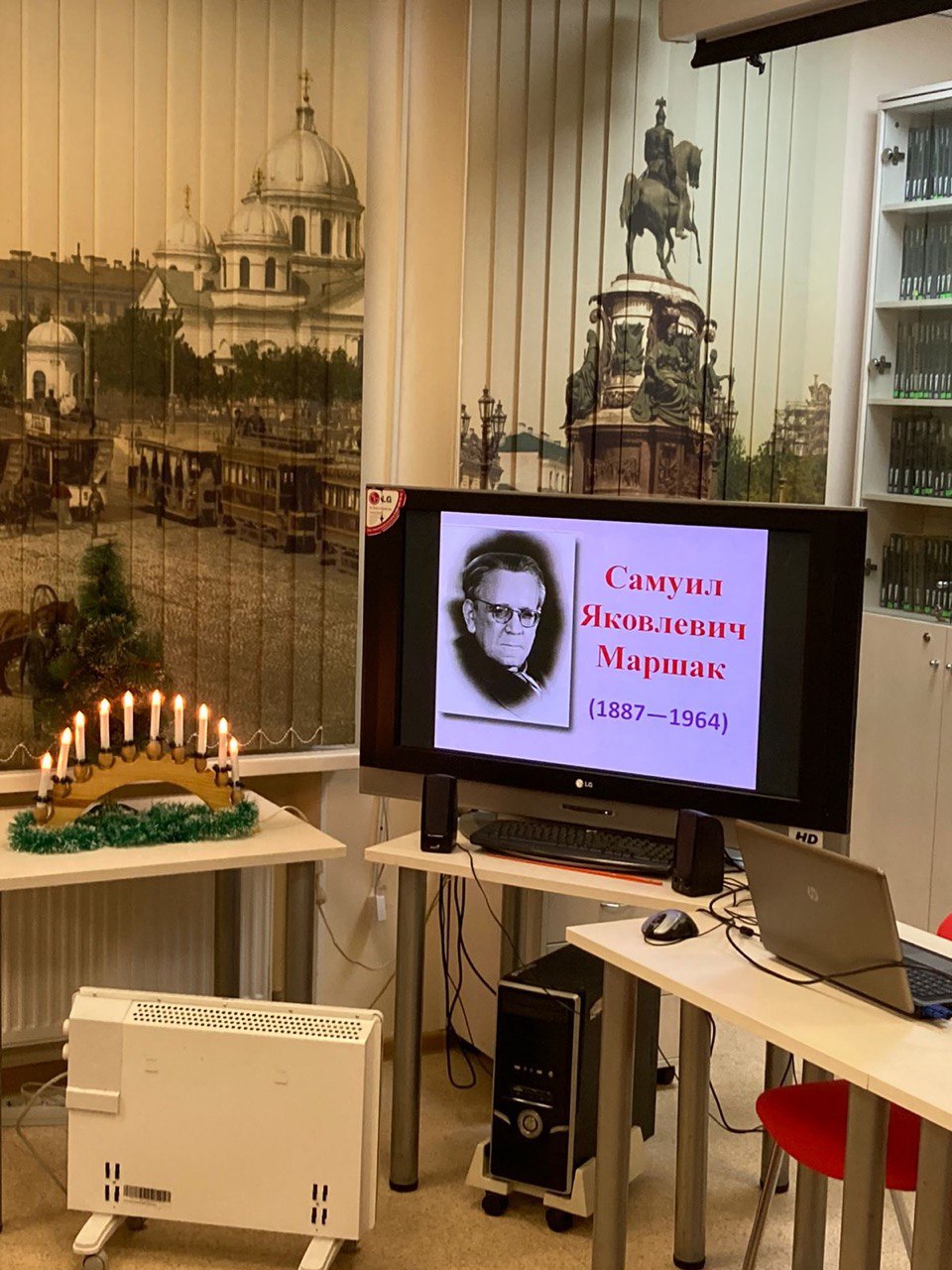 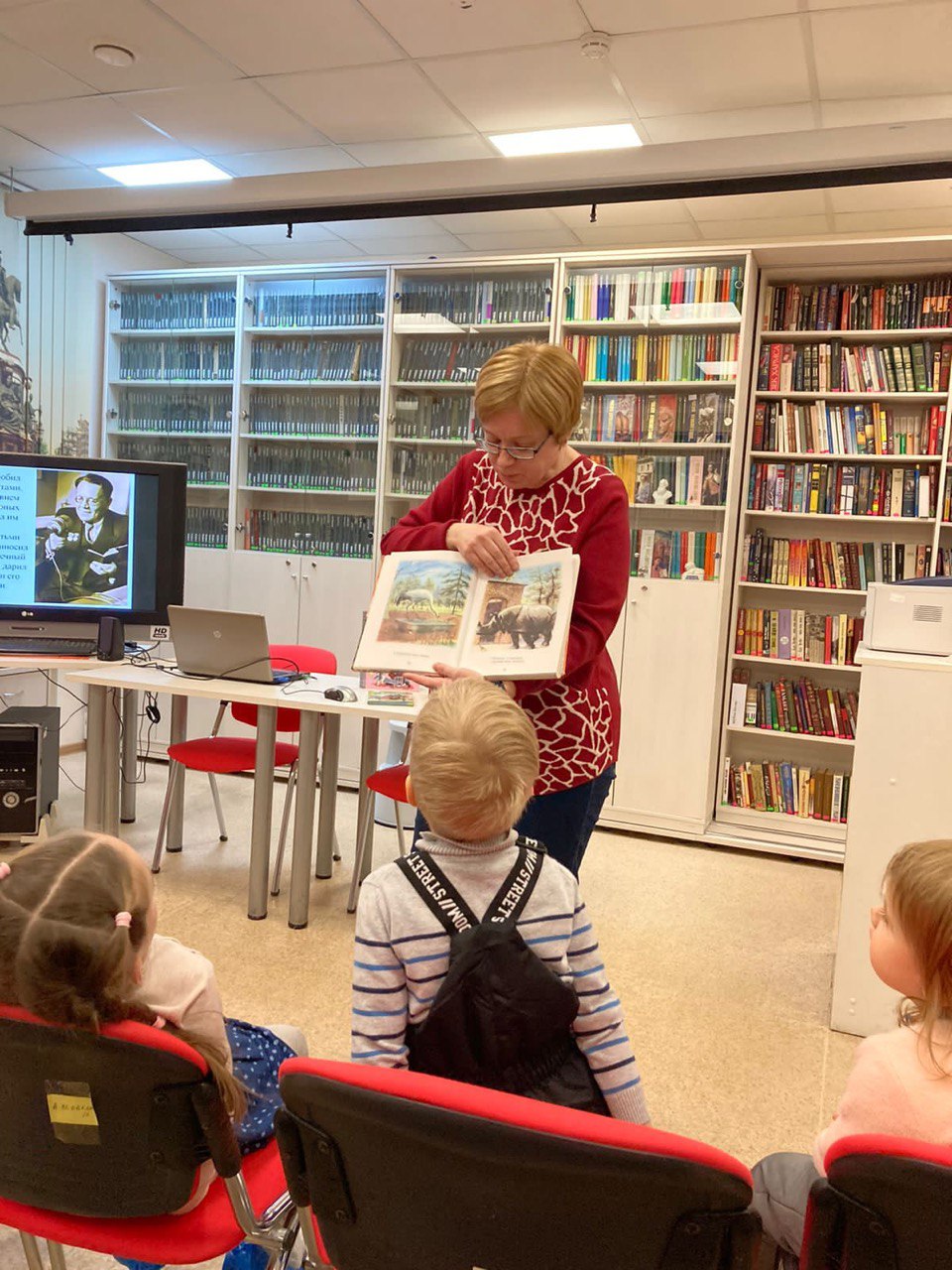 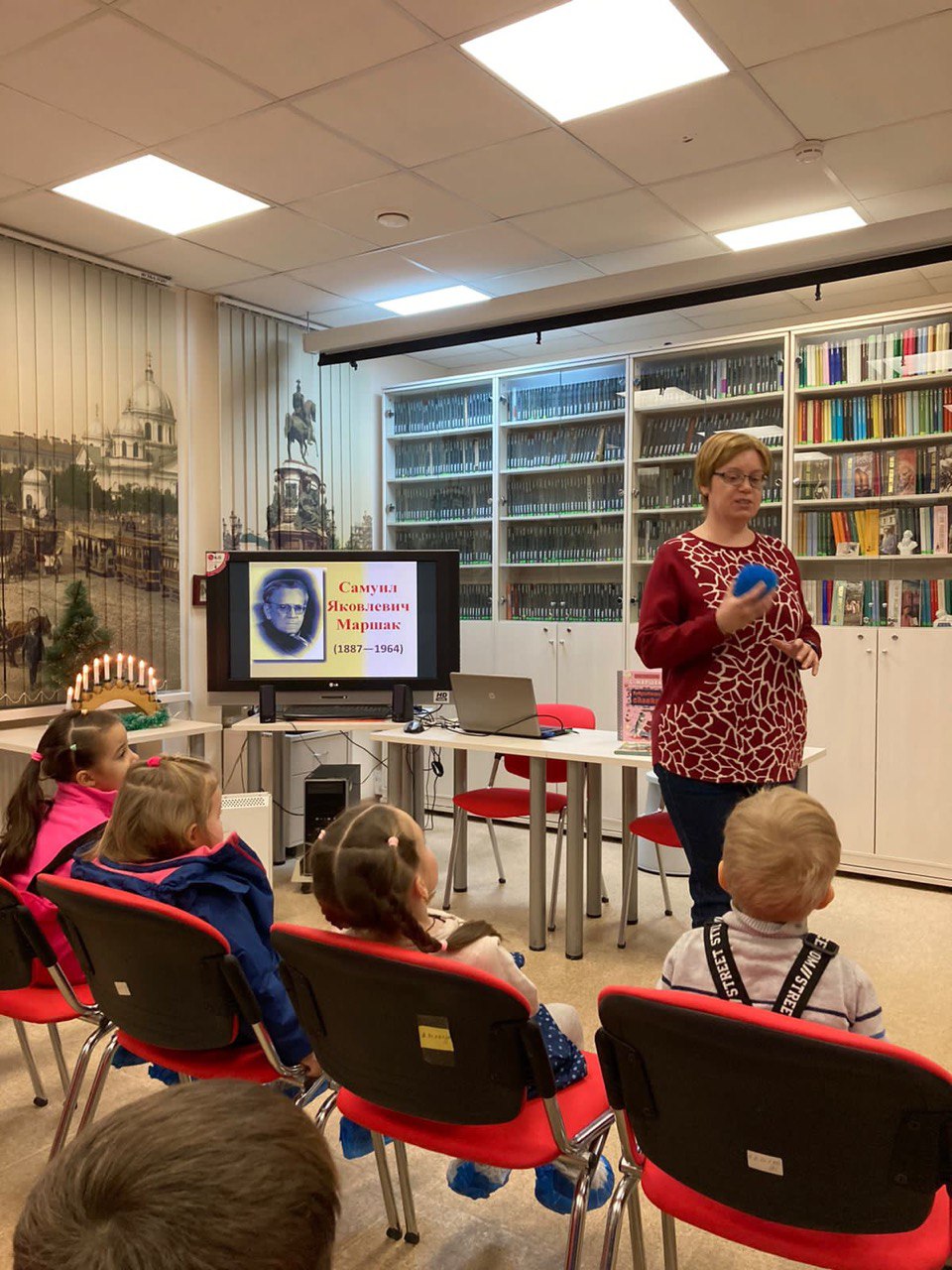 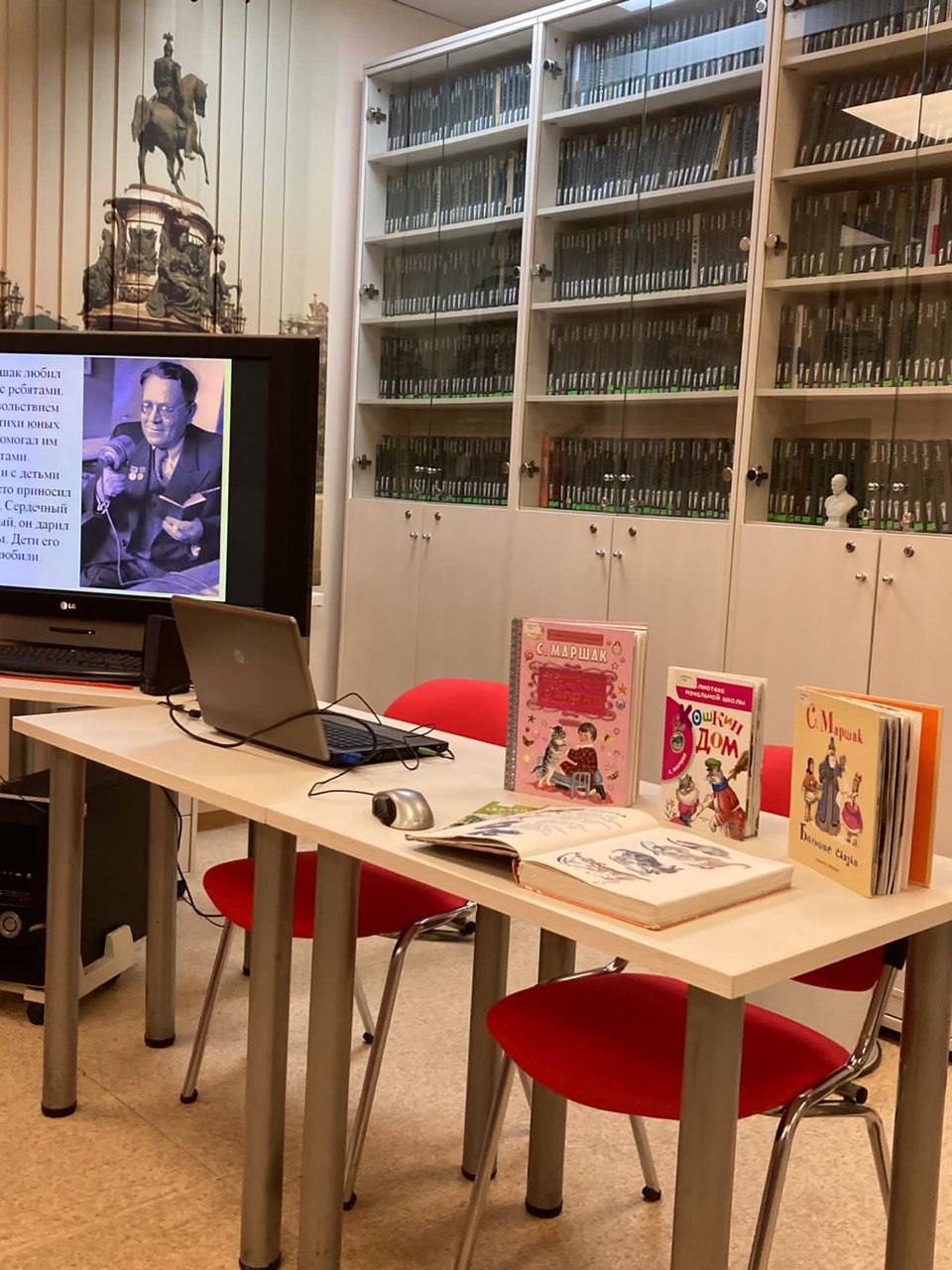 На второй экскурсии дети познакомились с творчеством Самуила Яковлевича Маршака.
Ребята посмотрели презентацию про известного поэта. 
Детям прочитали такие произведения С.Я. Маршака:
“Багаж”
“Вот какой рассеянный”
“Усатый полосатый”
“Детки в клетке”
“Мяч”